50 Years of BILC
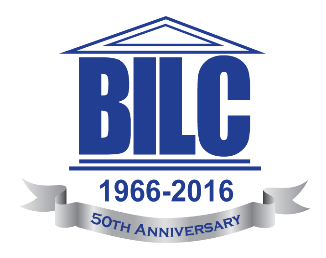 BILC’s Professional Development Program
by
Peggy Garza
BILC Testing Seminars
Language Testing Seminar (LTS)
Advanced Language Testing Seminar (ALTS)
Language Standards and Assessment Seminar (LSAS)
Language Testing Seminar (LTS)
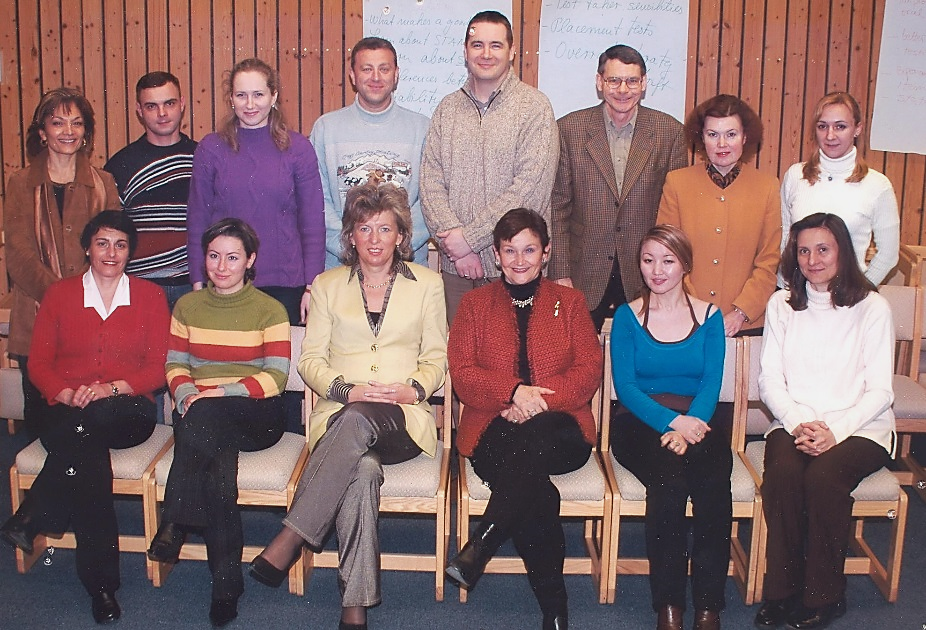 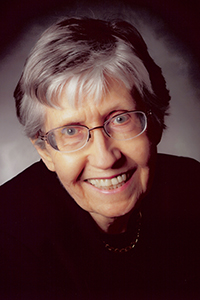 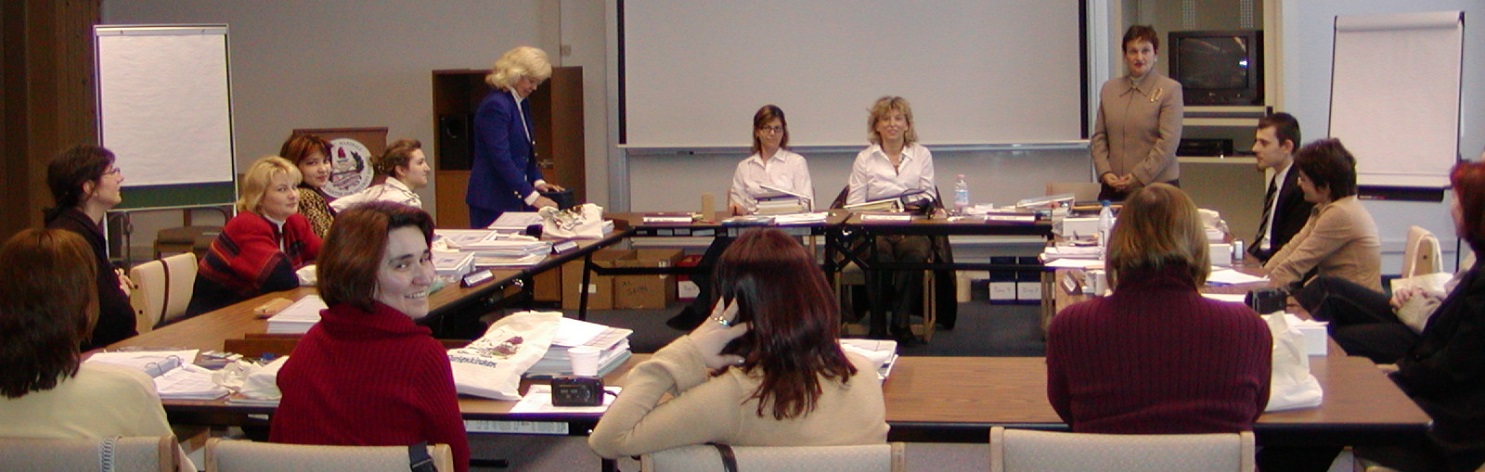 [Speaker Notes: Background: A BILC initiative aimed at promoting a common interpretation of STANAG 6001 and consistency in language proficiency testing

Began in 2000]
Language Testing Seminar(LTS)
Duration: 2 weeks
Content:
Familiarization with STANAG 6001
Concepts in testing
Practice developing proficiency test items in all four skills
Focus on Level 2
Language Testing Seminar(LTS)
Participants
Almost 500 participants from 53 nations/NATO offices

Facilitators
40 facilitators from 20 nations
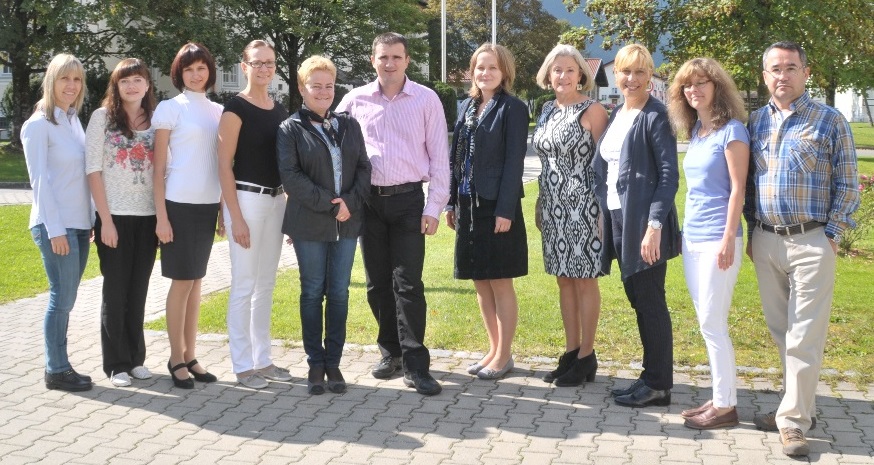 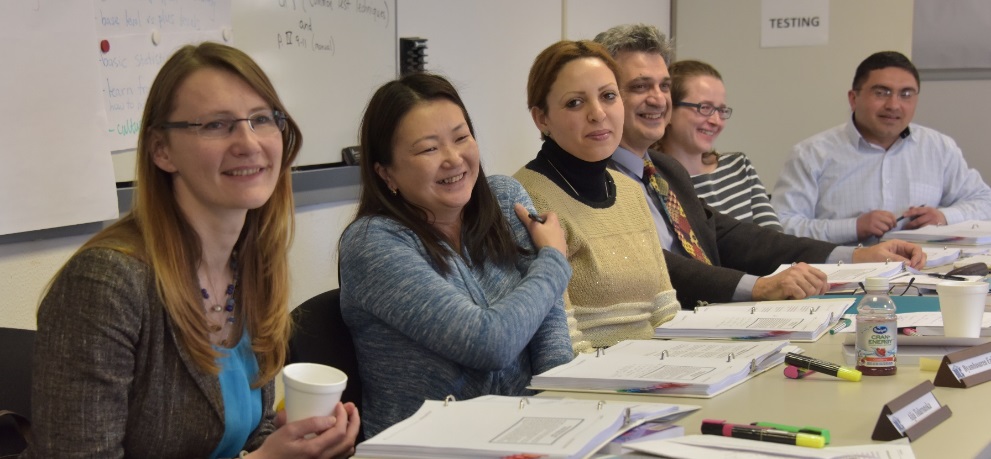 Advanced Language Testing Seminar (ALTS)
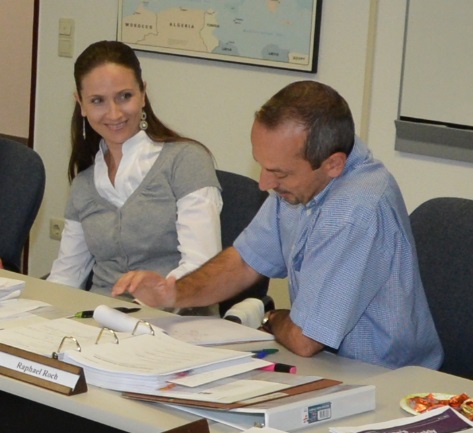 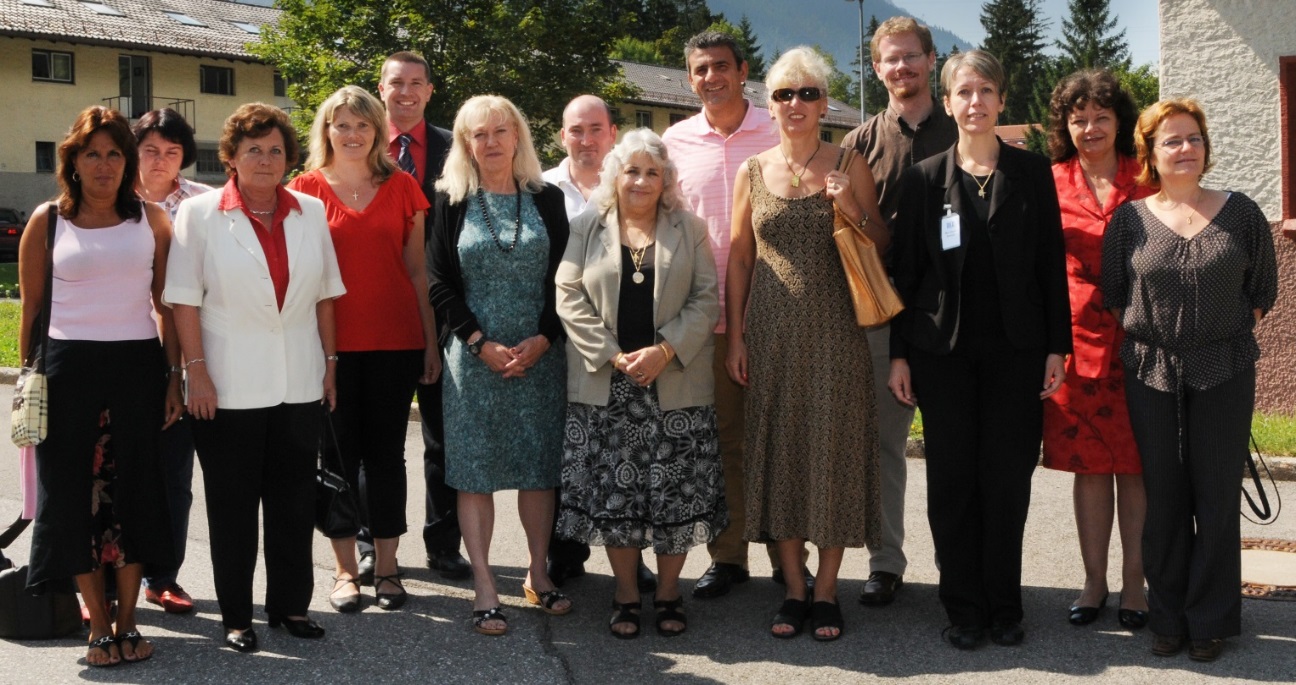 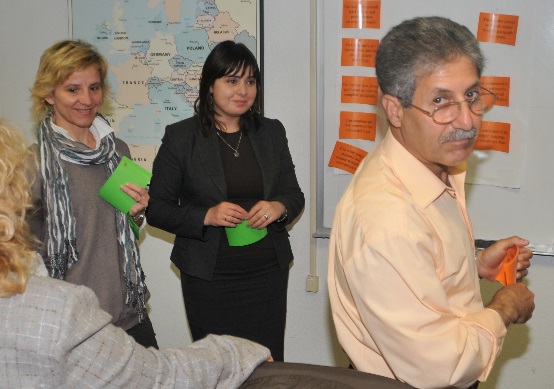 [Speaker Notes: Background: Target audience is LTS graduates who continue to work on STANAG 6001 testing
STANAG 6001 standardization sessions
Focus on Level 3 for practical exercises
Opportunity to exchange best practices

Began in 2009]
Advanced Language Testing Seminar (ALTS)
Duration: 3 weeks
Content:
Module 1:  Receptive Skills: Listening and Reading (one week)
Module 2:  Productive Skills: Speaking and Writing (one week)
Module 3:  Test Validation (3 days)
Module 4:   Managerial Issues (2 days)

Focus on Level 3
Advanced Language Testing Seminar (ALTS)
Participants
Almost 100 participants from 31 nations/NATO offices
Facilitators
14 facilitators from 9 nations
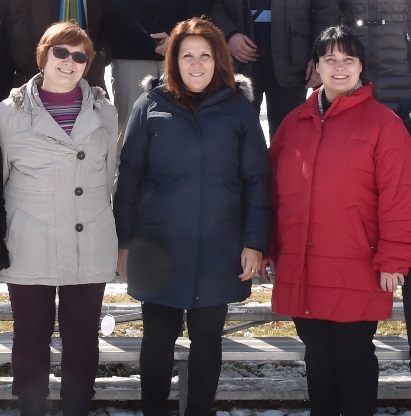 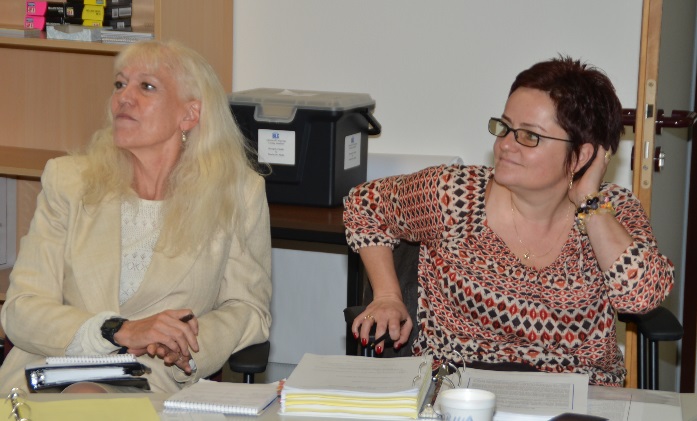 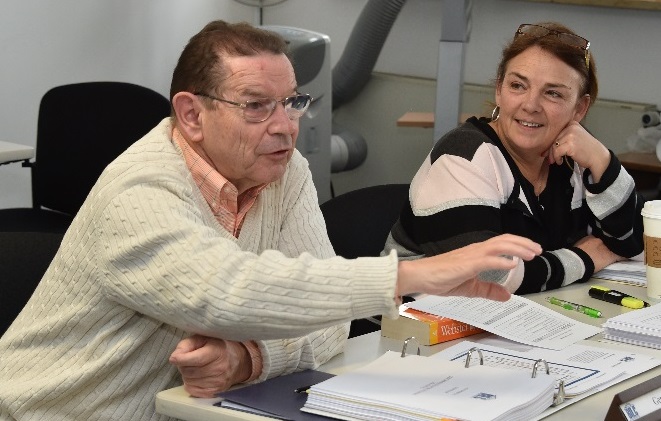 Language Standards and Assessment Seminar (LSAS)
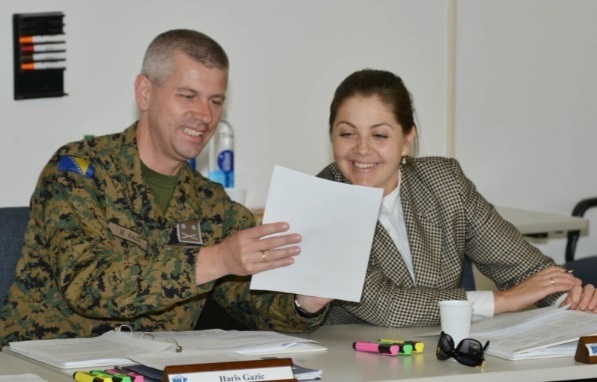 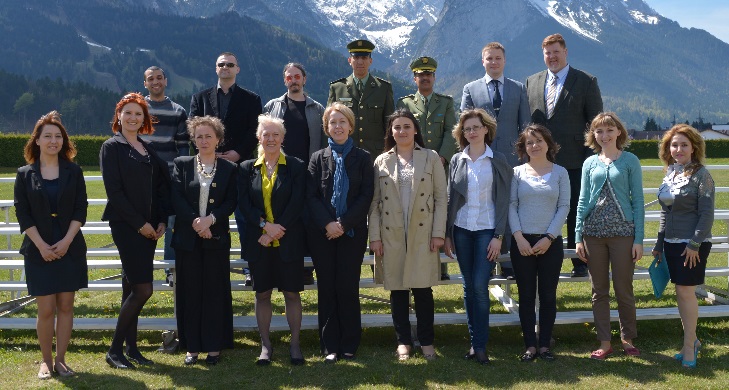 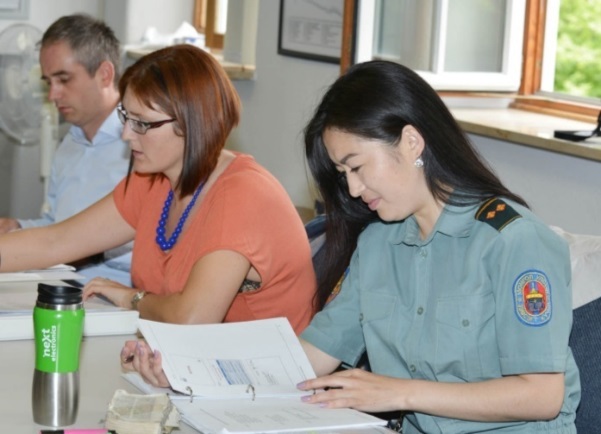 [Speaker Notes: Background: language testing seminars were aimed at NATO test developers.  
Language teachers and program managers also needed to be familiar with STANAG 6001 and assessment literacy

Began in 2013]
Language Standards and Assessment Seminar (LSAS)
Duration: 2 weeks

Content: 
Familiarization with STANAG 6001
Concepts in testing and assessment
Aligning instruction to NATO standards

For language teachers and program managers
Language Standards and Assessment Seminar (LSAS)
Participants
Almost 75 participants from 28 nations/NATO offices

Facilitators
8 facilitators from 8 nations
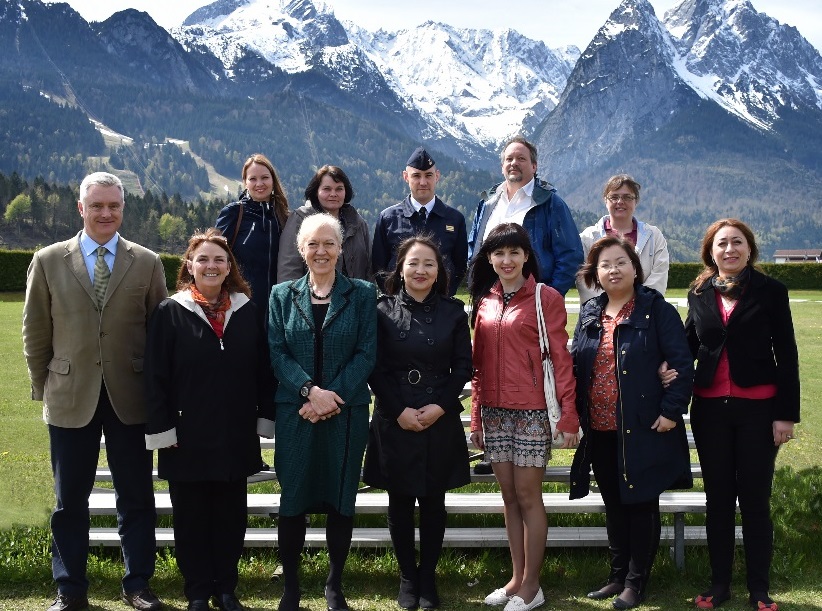 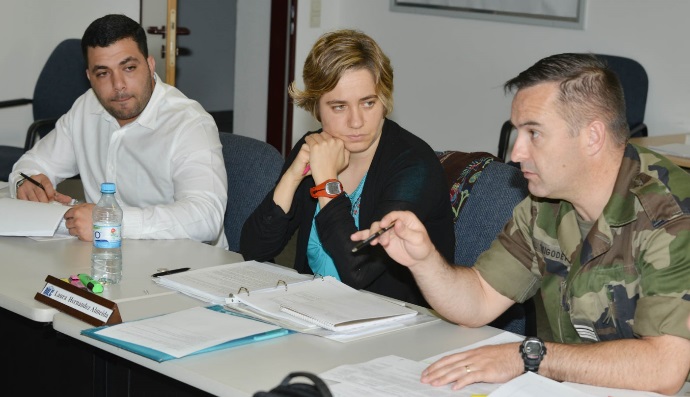 English Teaching Faculty Development Workshop
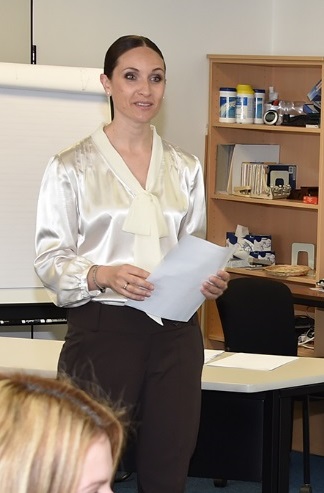 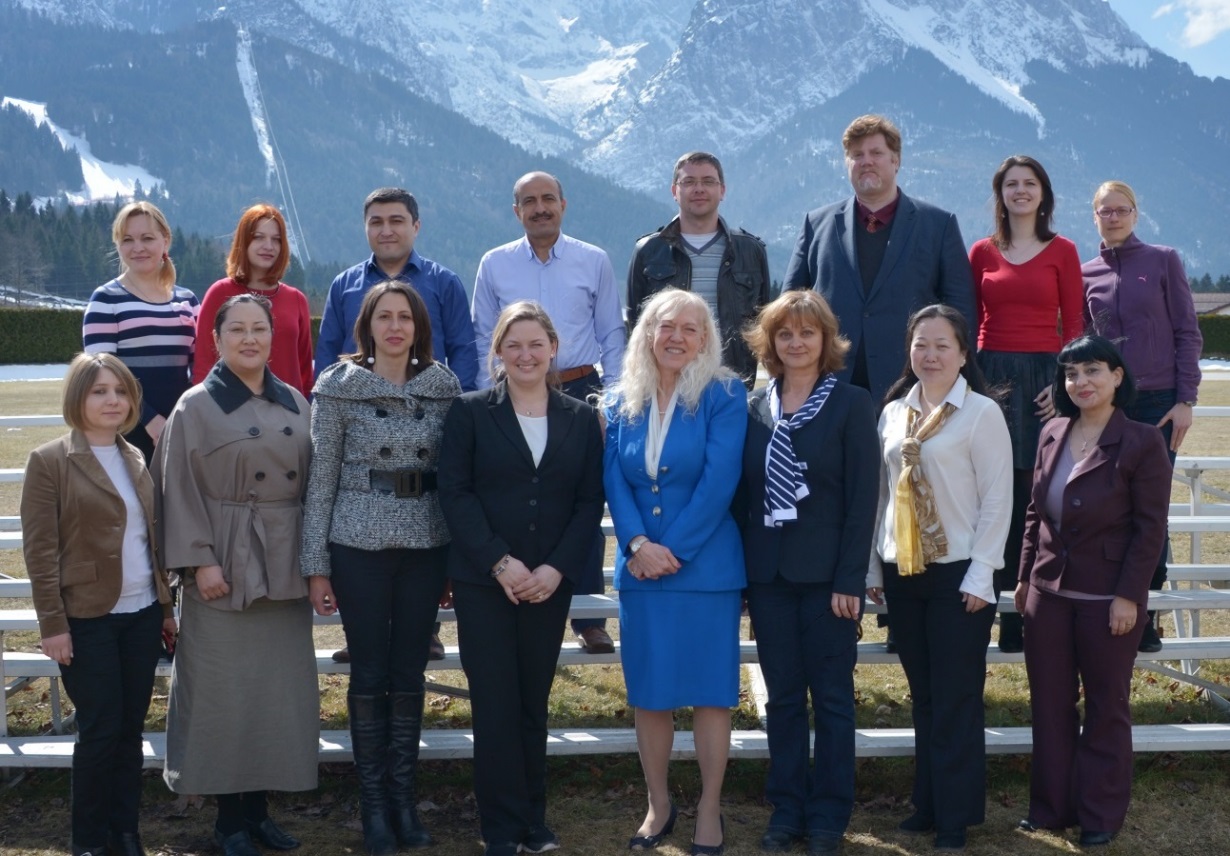 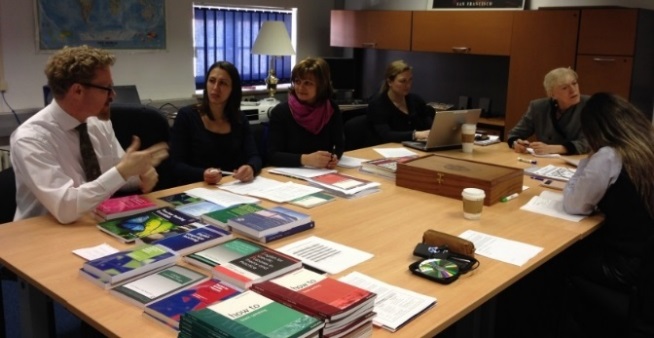 [Speaker Notes: Background: The BILC community identified a need for professional development for teaching faculty
A BILC working group designed and developed a workshop that presents current language teaching methodologies and practices for military contexts aimed at furthering interoperability for language, with a focus on teaching speaking and writing to military students. 
Began in 2015]
English Teaching Faculty Development Workshop
Duration: 2 weeks
Content:
Week 1:  Teaching Speaking for Military Purposes
Week 2: Teaching Writing for Military Purposes
Principles and practice in 
communicative language teaching
English Teaching Faculty Development Workshop
Participants
Almost 50 participants from 21 nations/NATO offices

Facilitators
7 facilitators from 7 nations
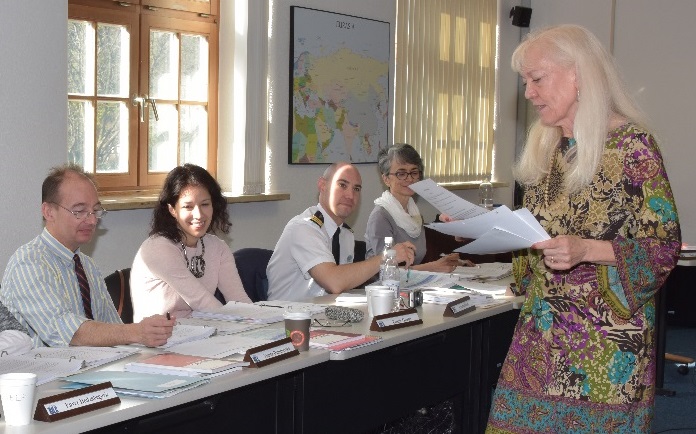 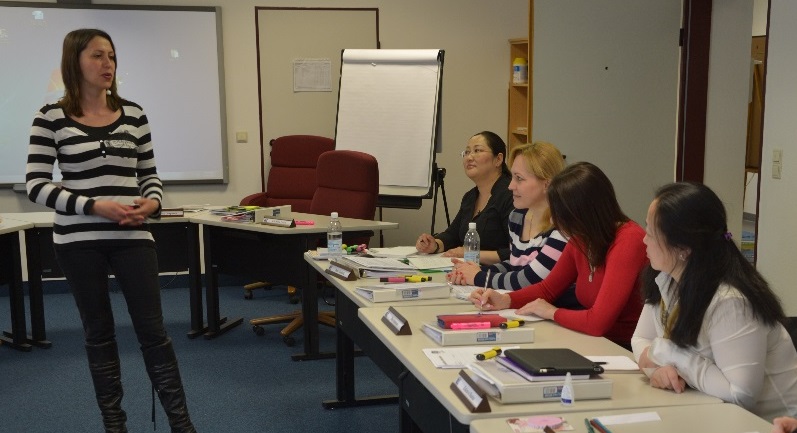 BILC’s Professional Development Program began 16 years ago with the Language Testing Seminar
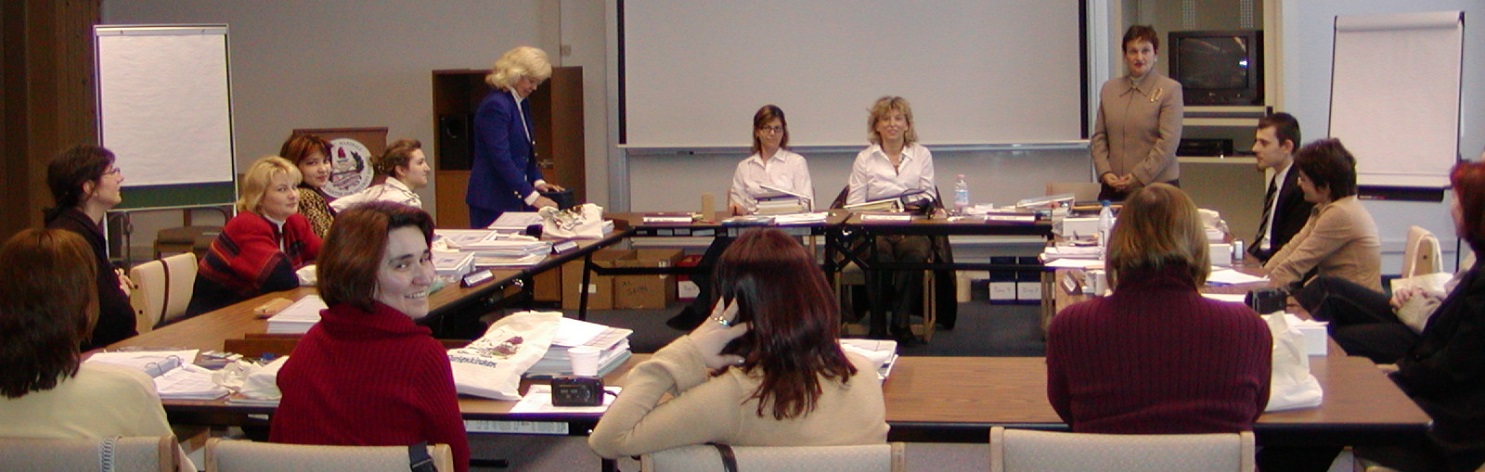 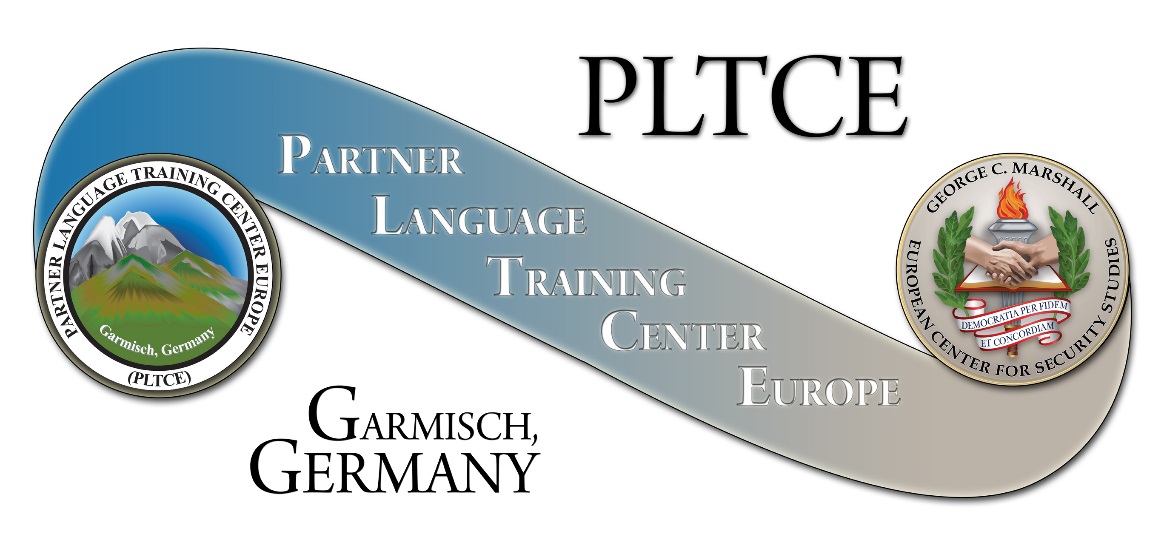 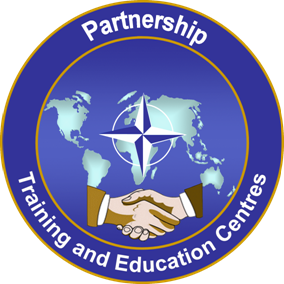 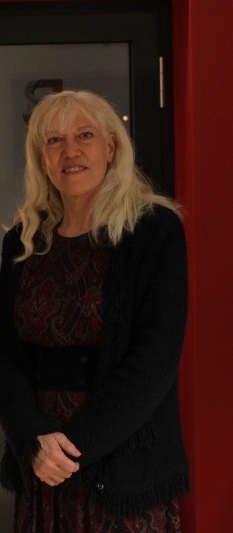 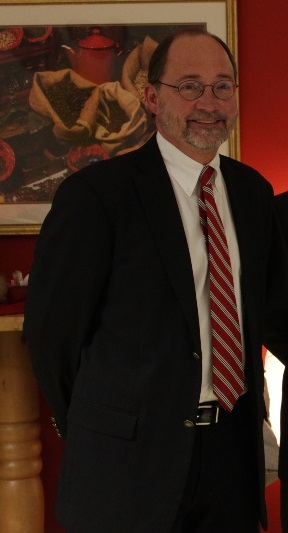 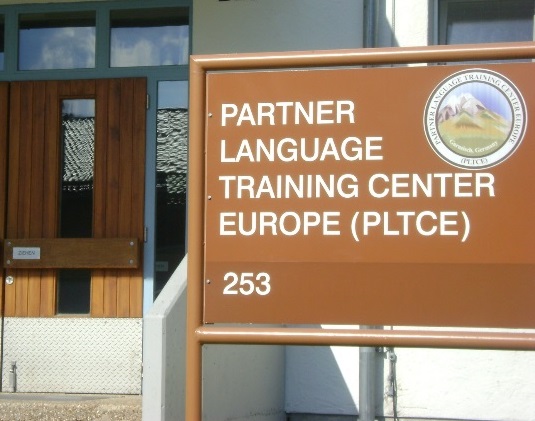 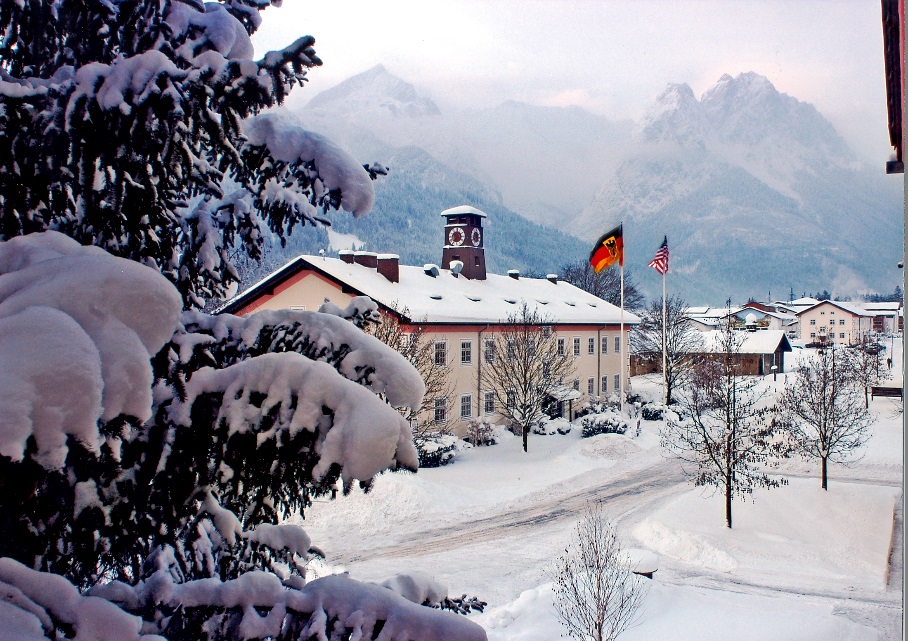 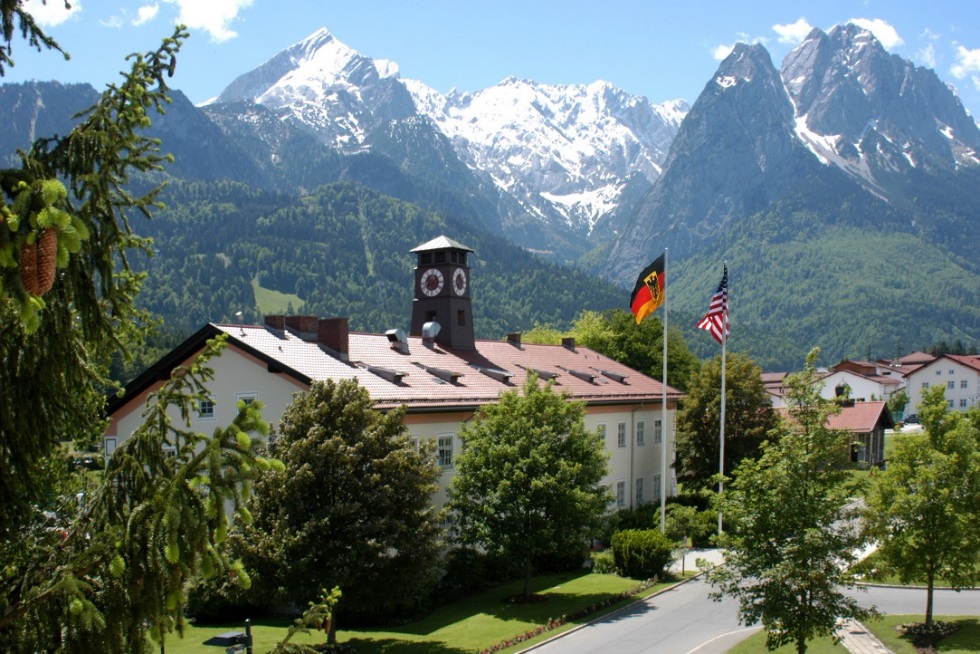 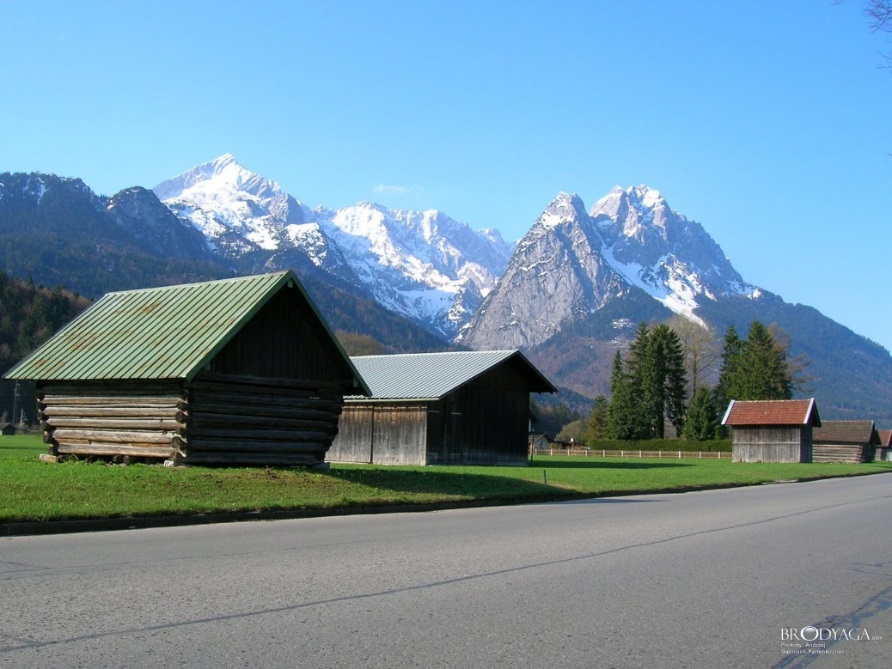 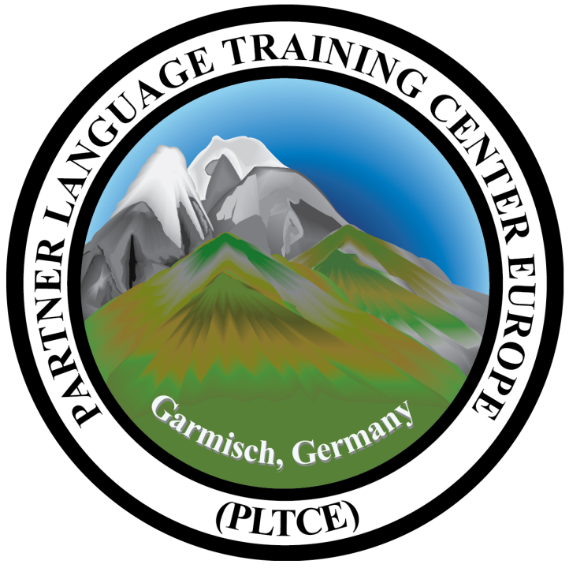 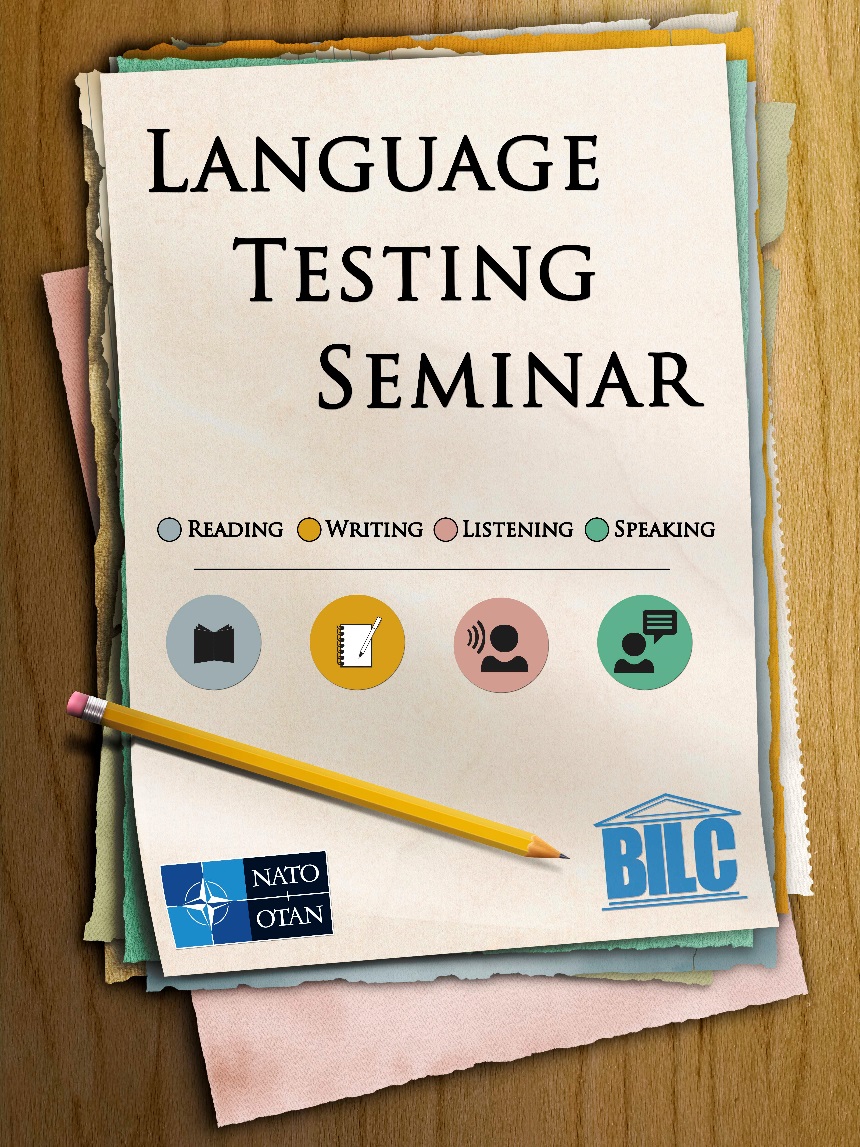 Language Testing Seminar Memories
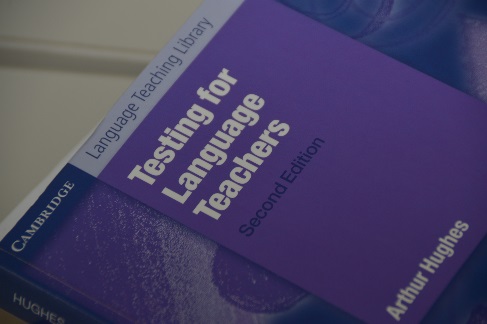 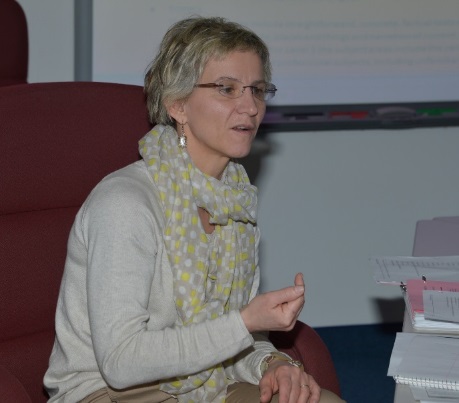 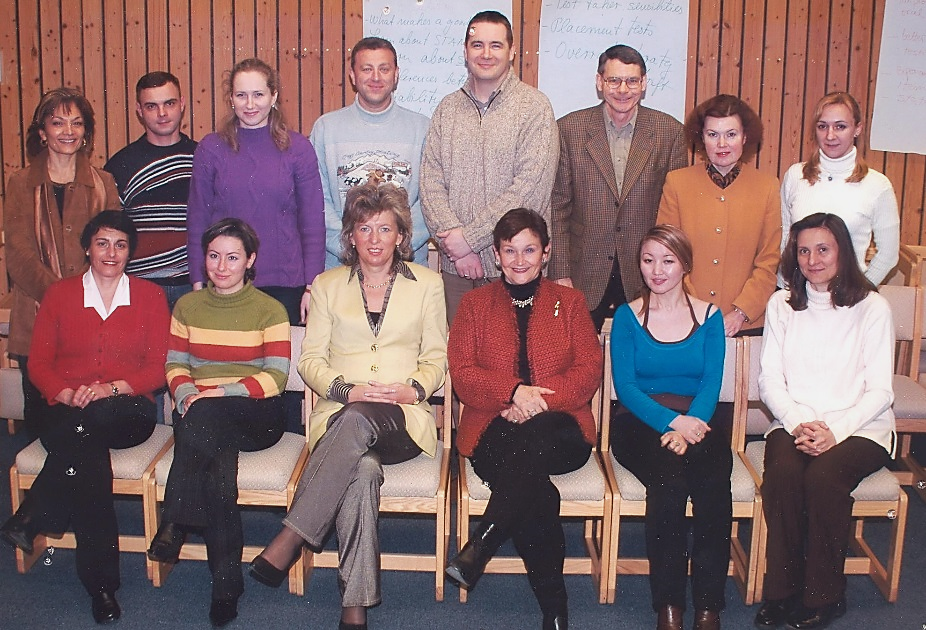 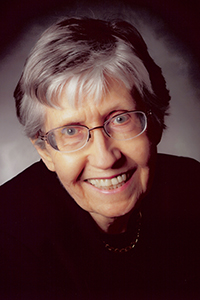 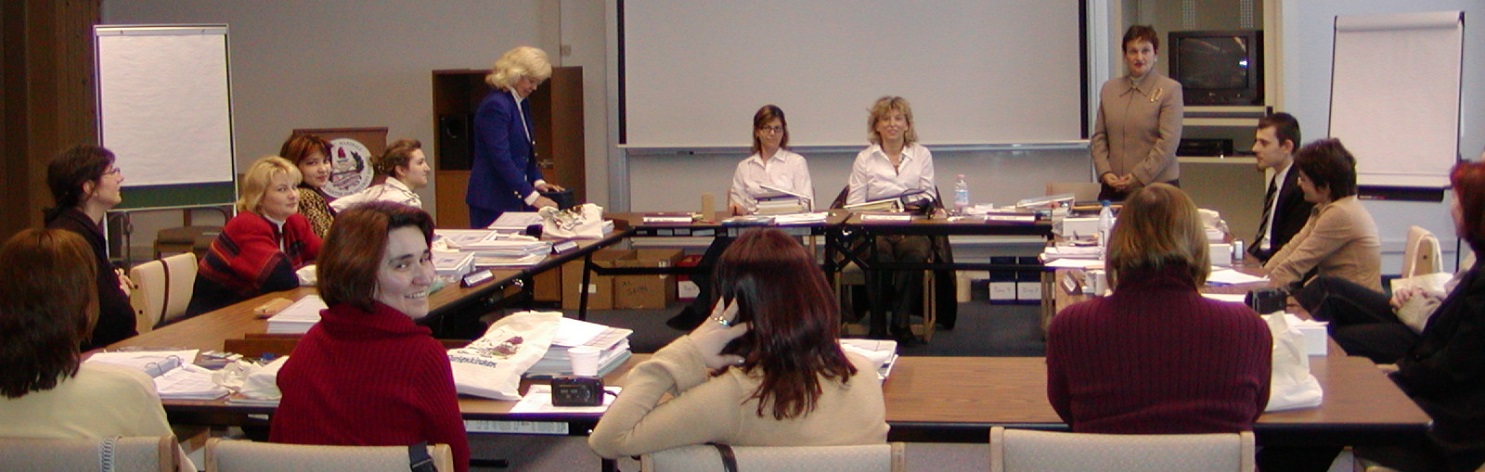 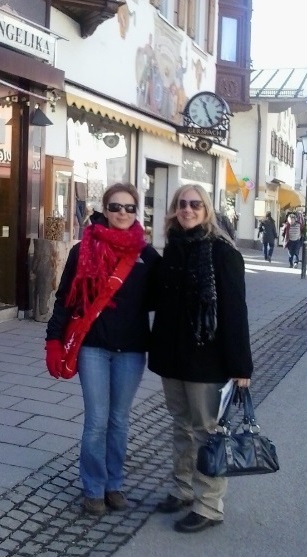 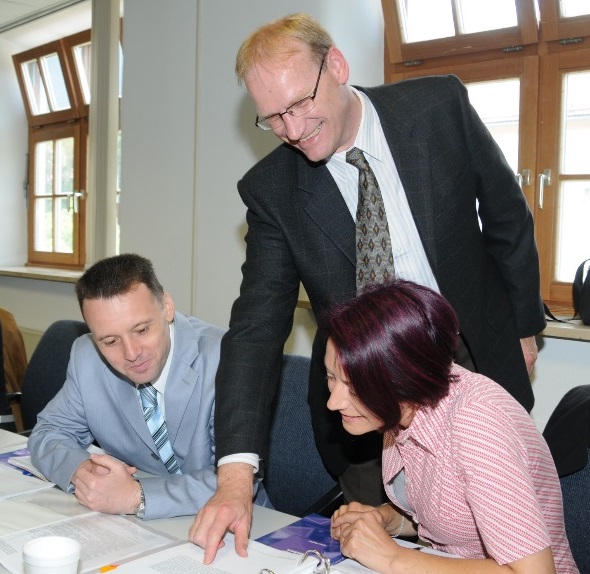 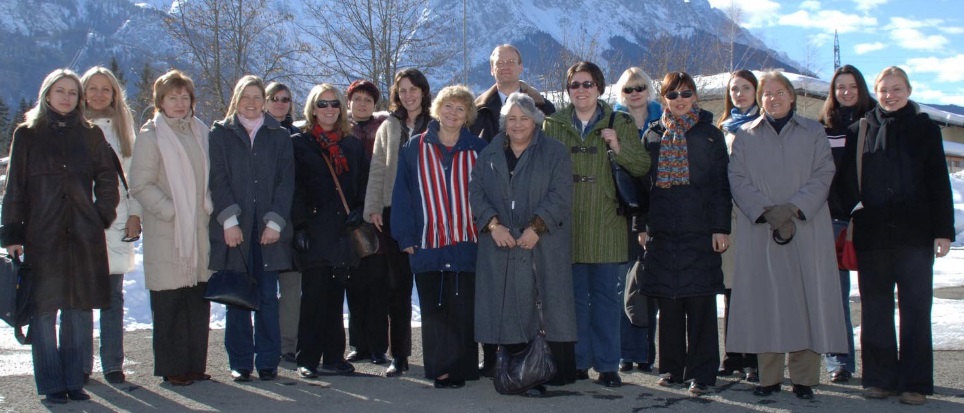 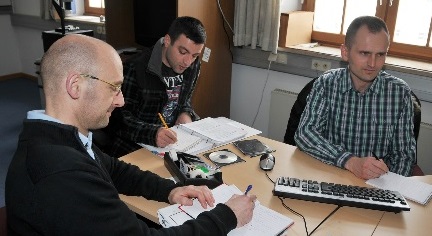 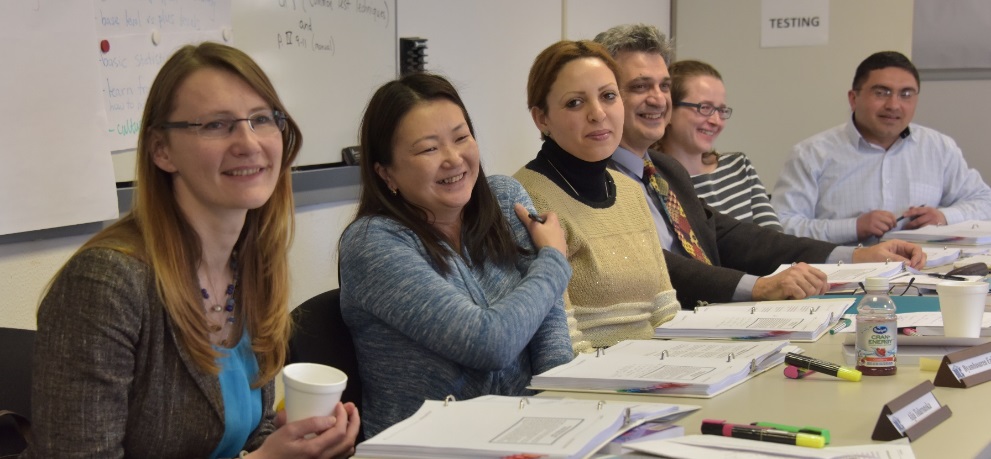 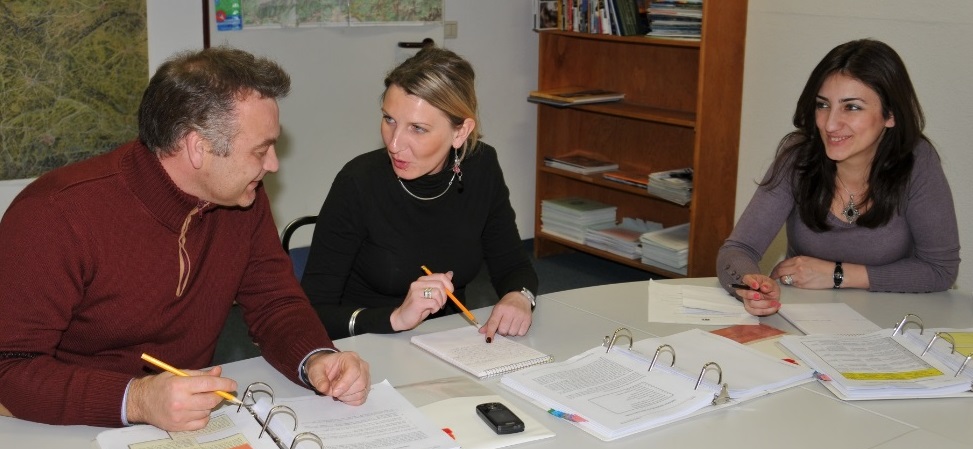 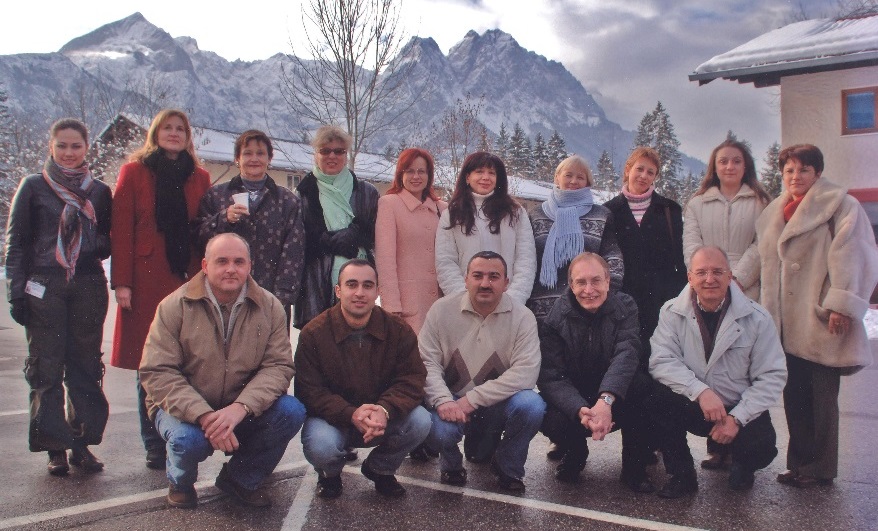 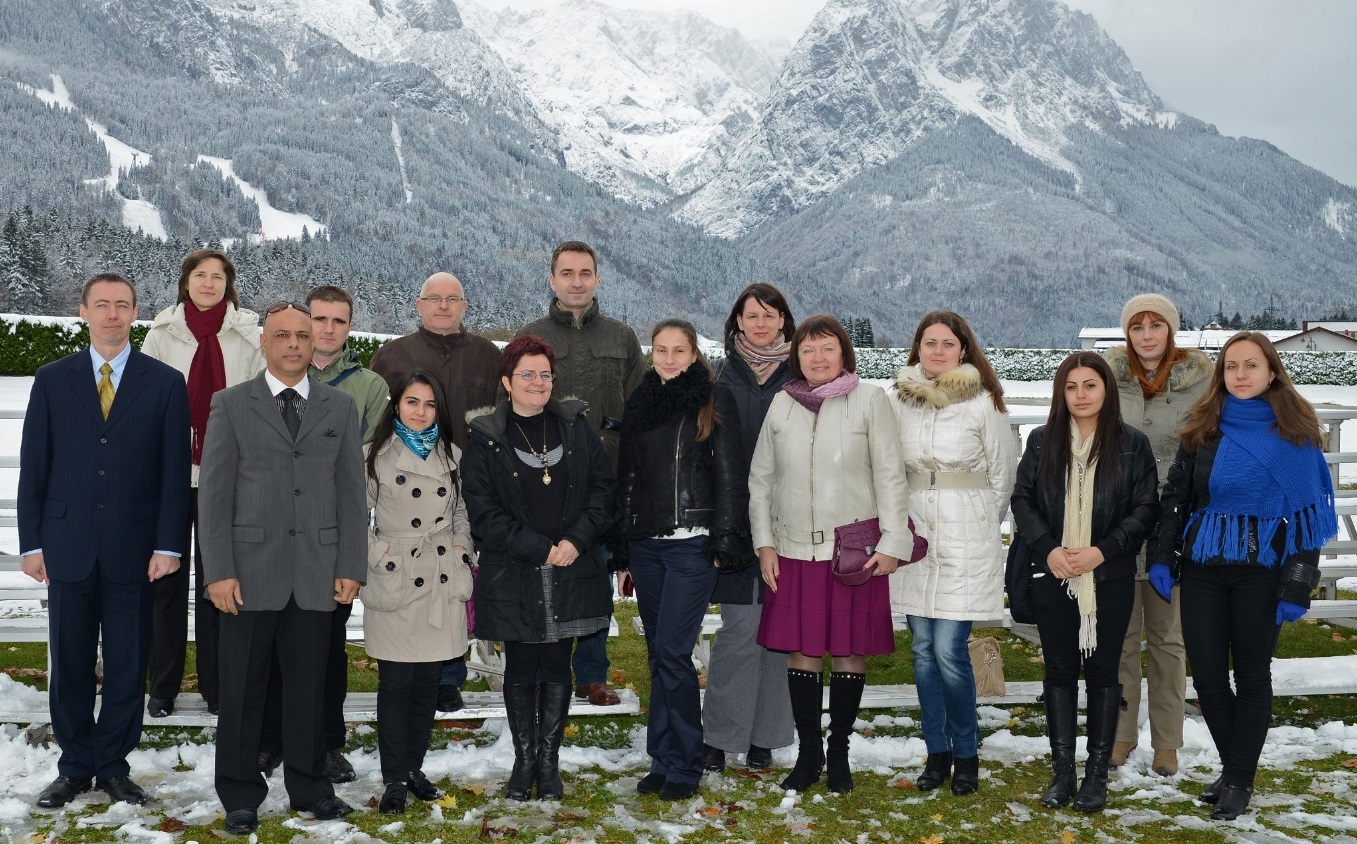 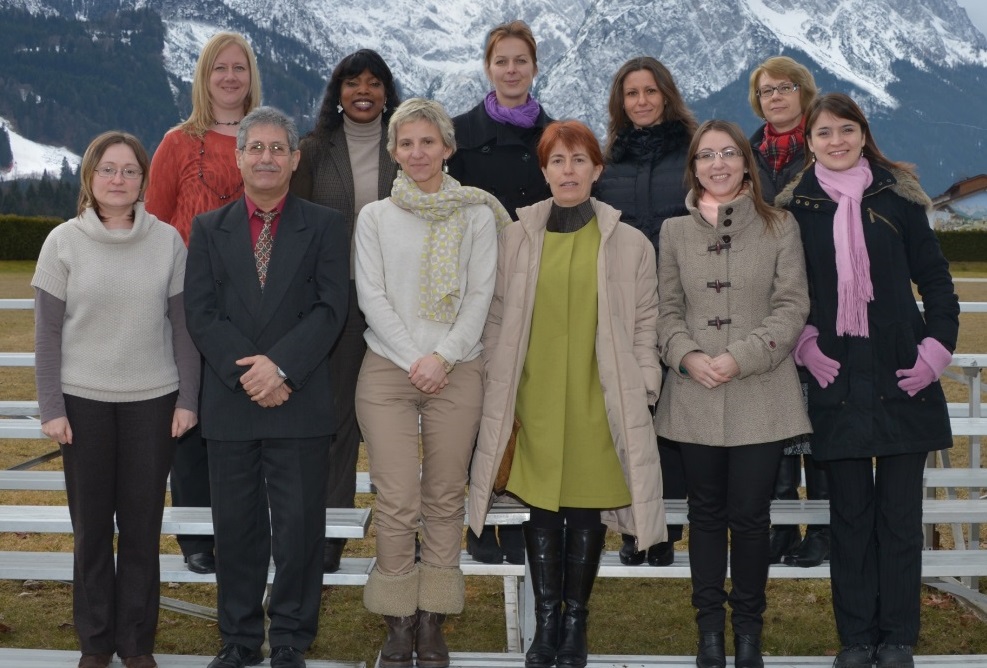 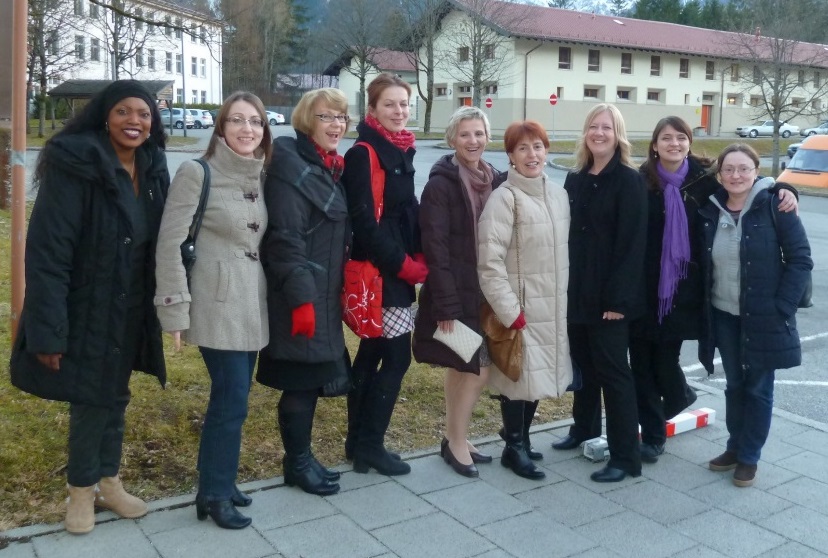 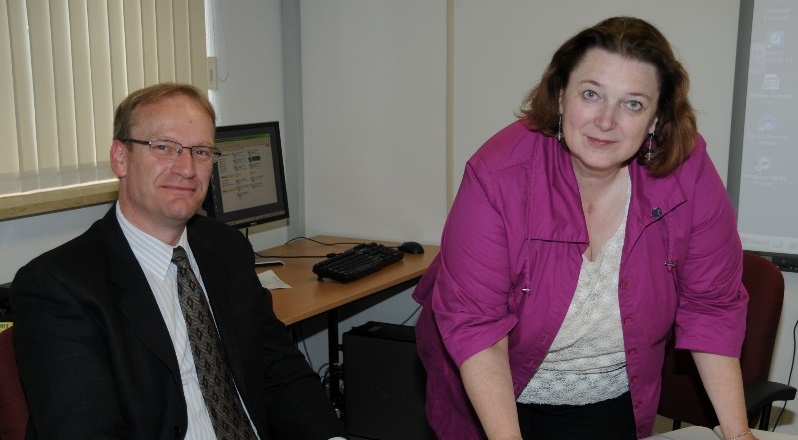 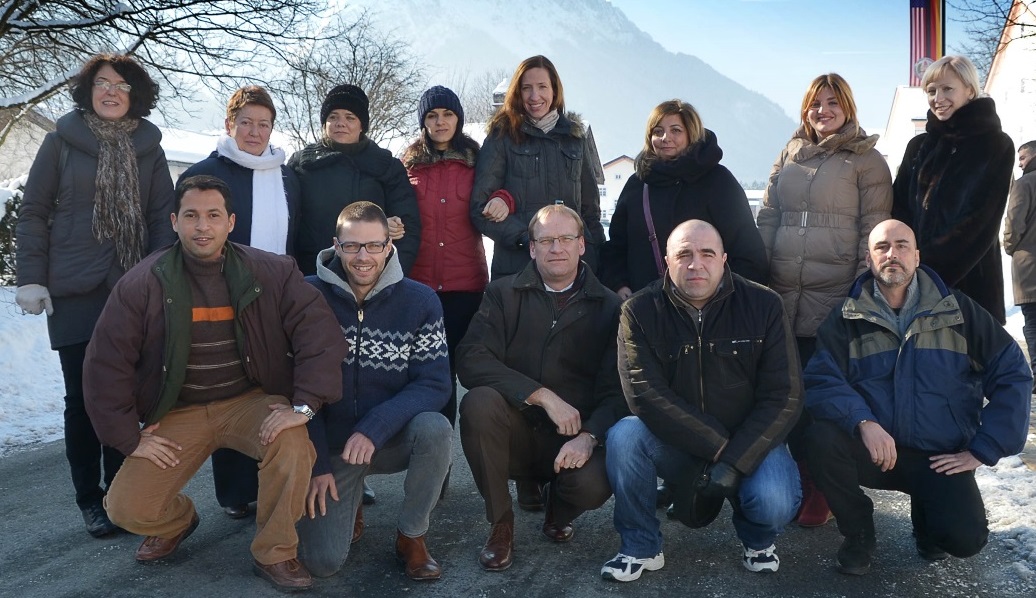 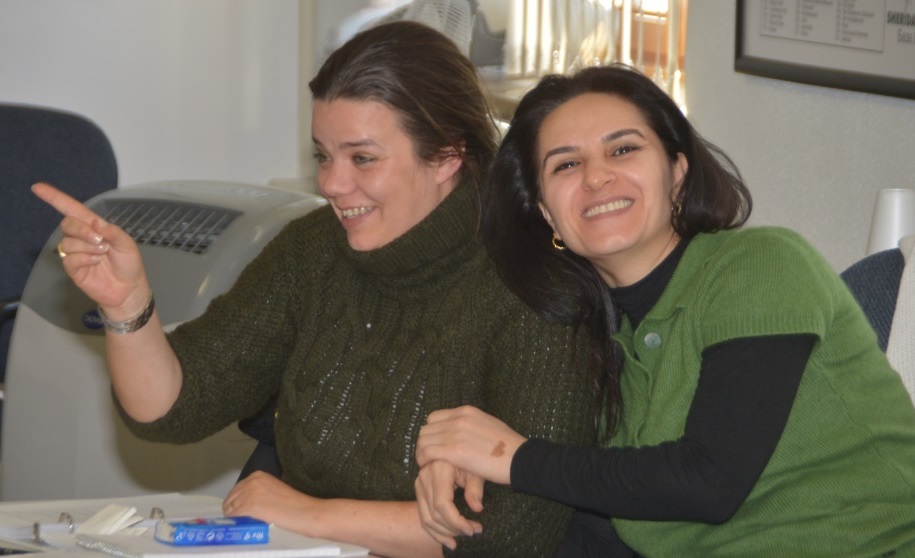 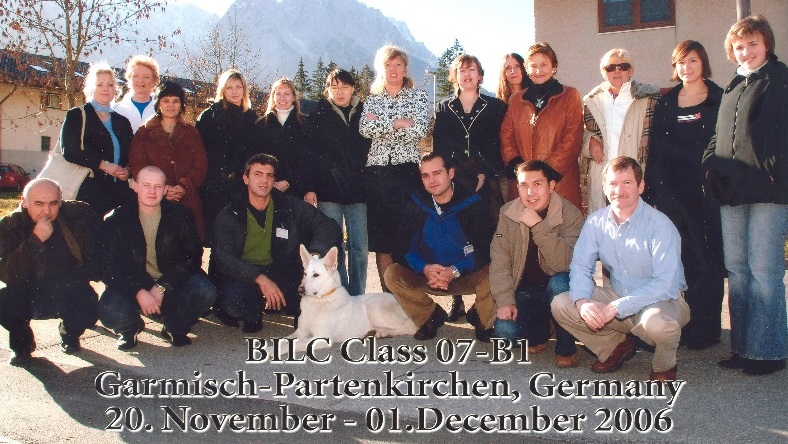 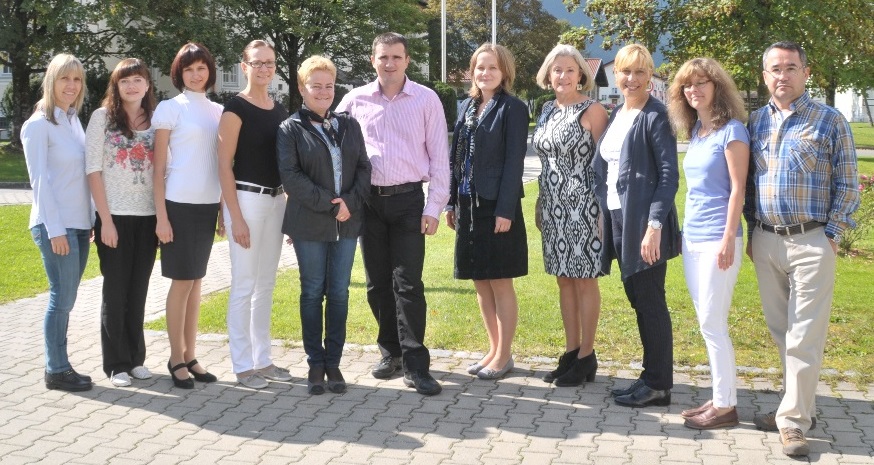 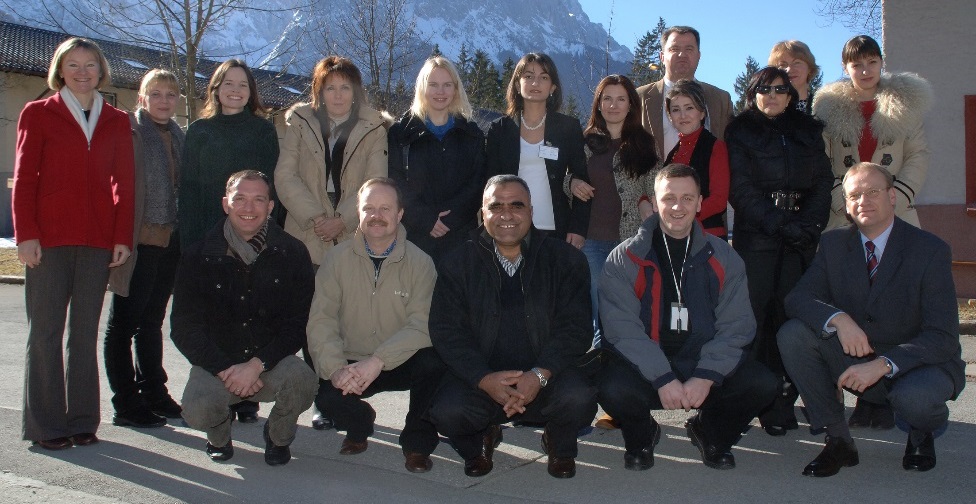 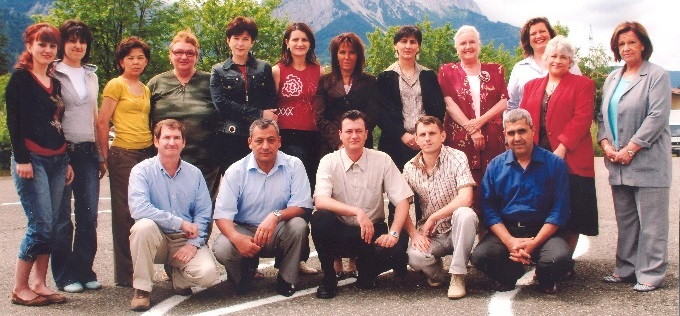 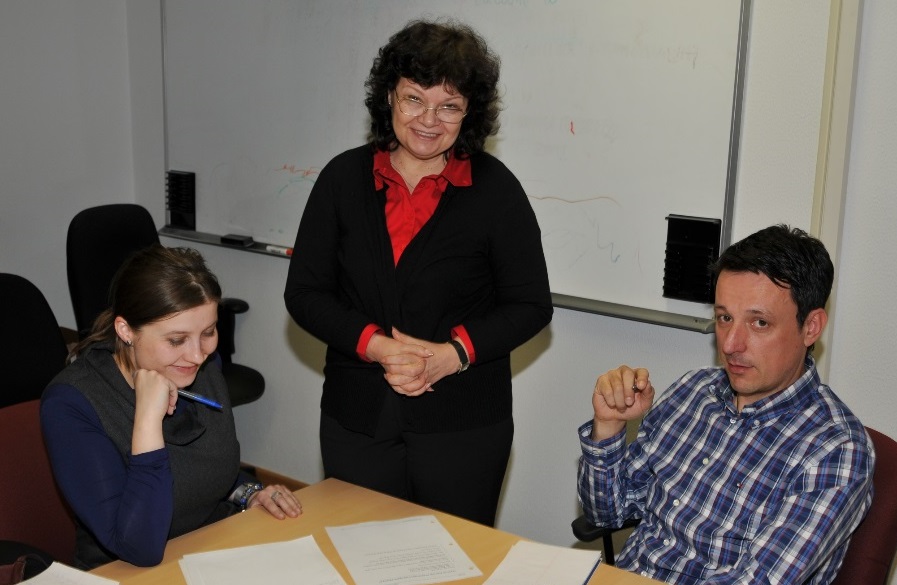 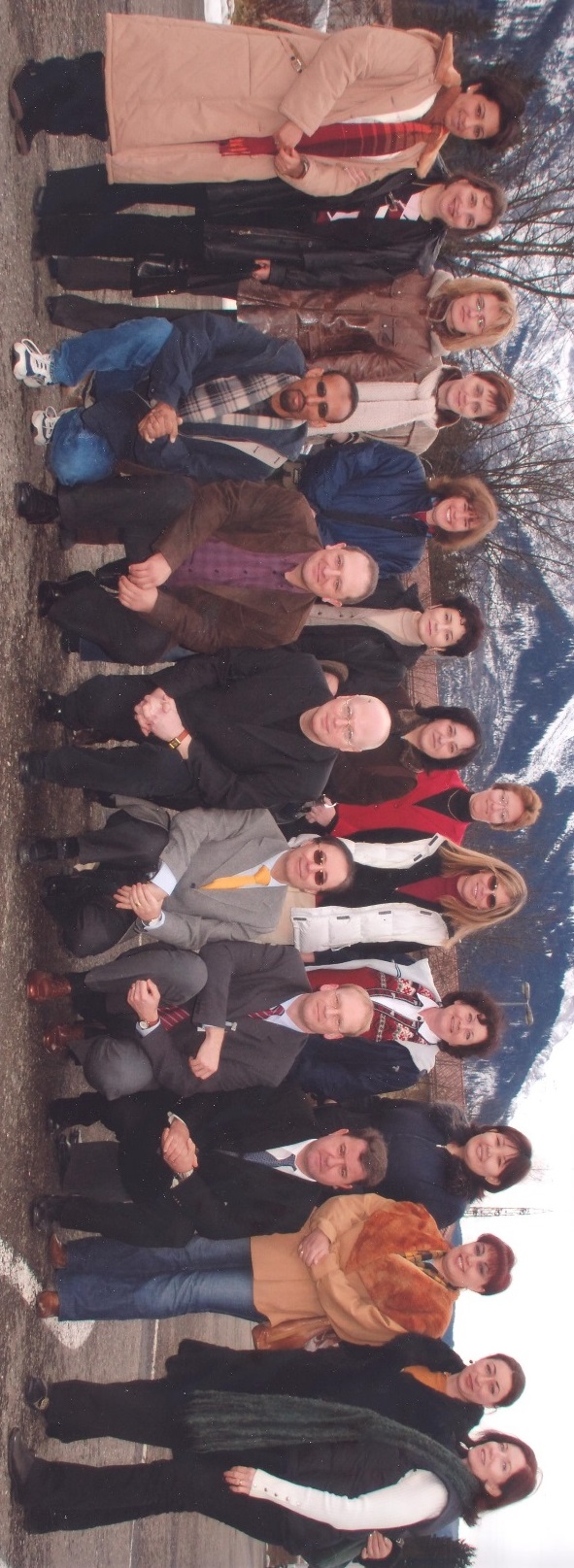 Advanced Language Testing Seminar 
Memories
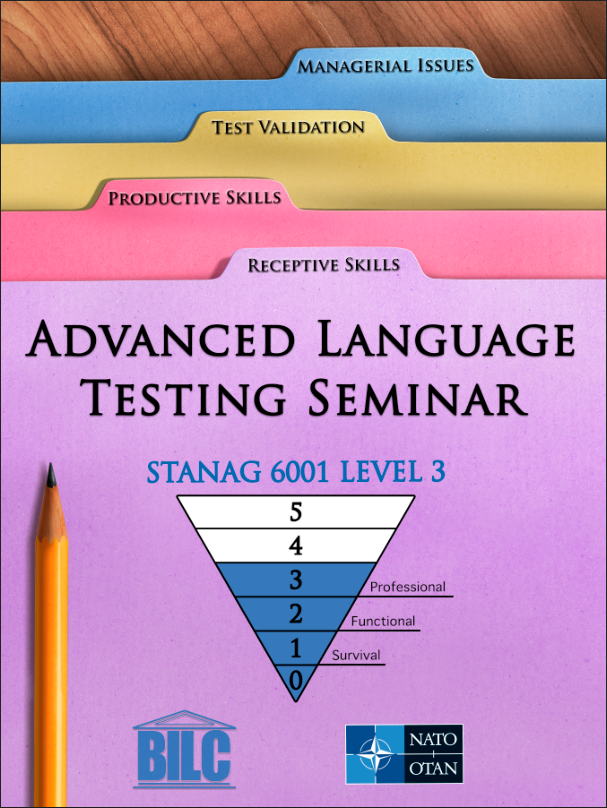 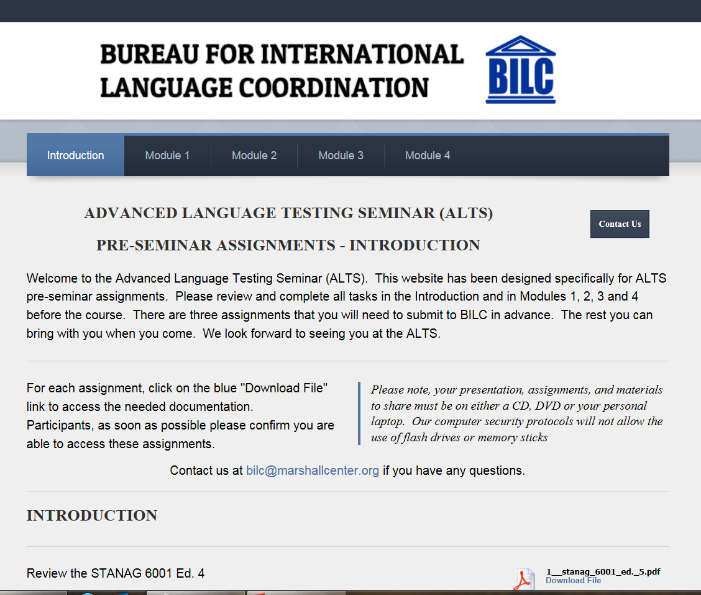 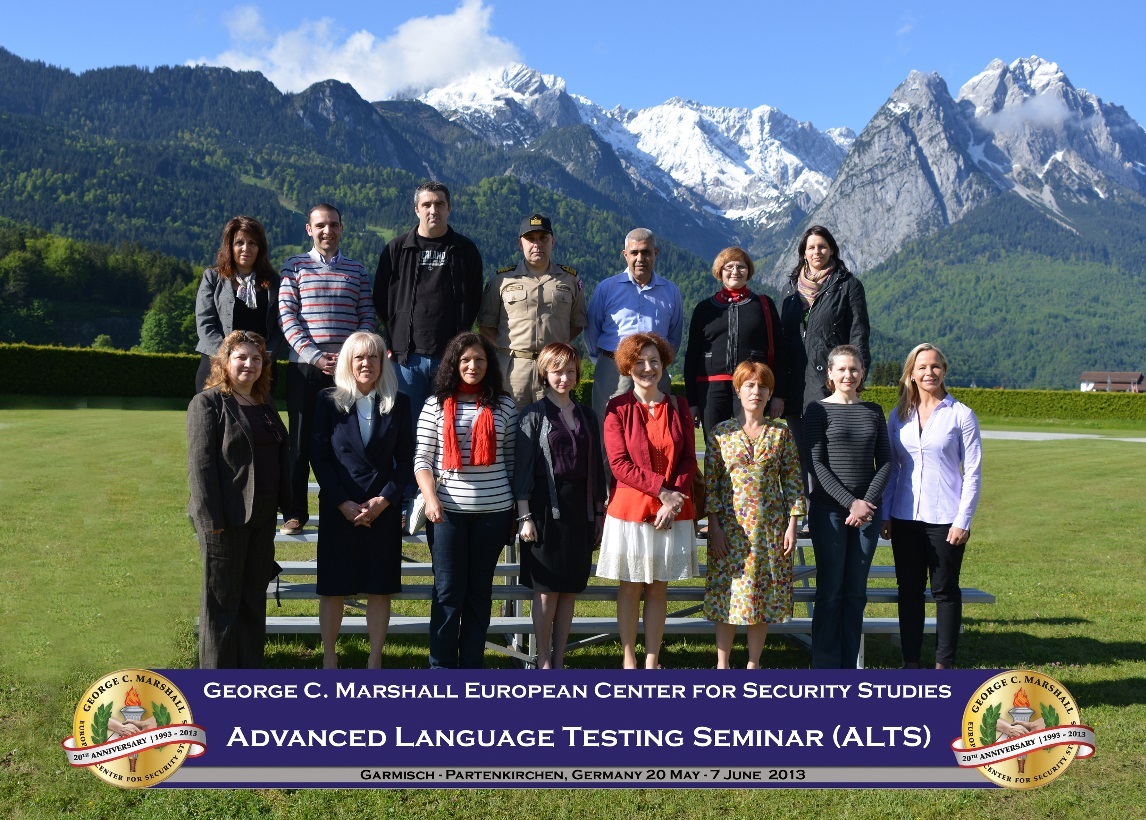 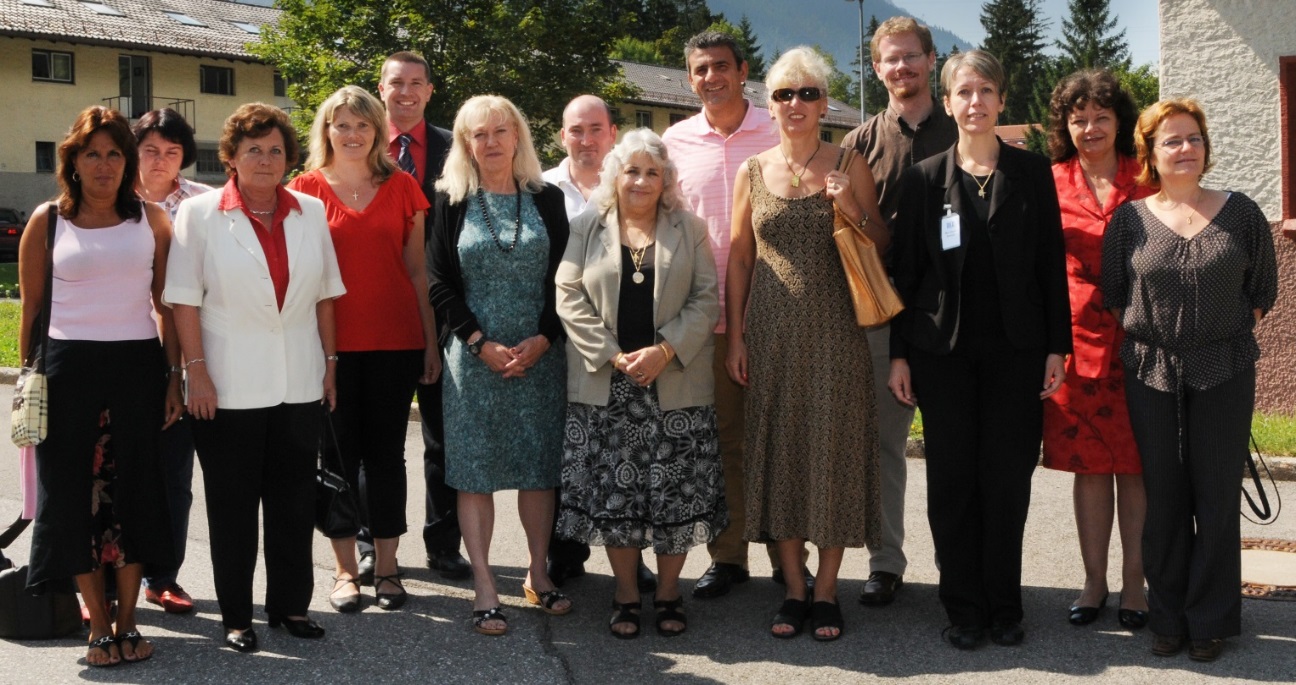 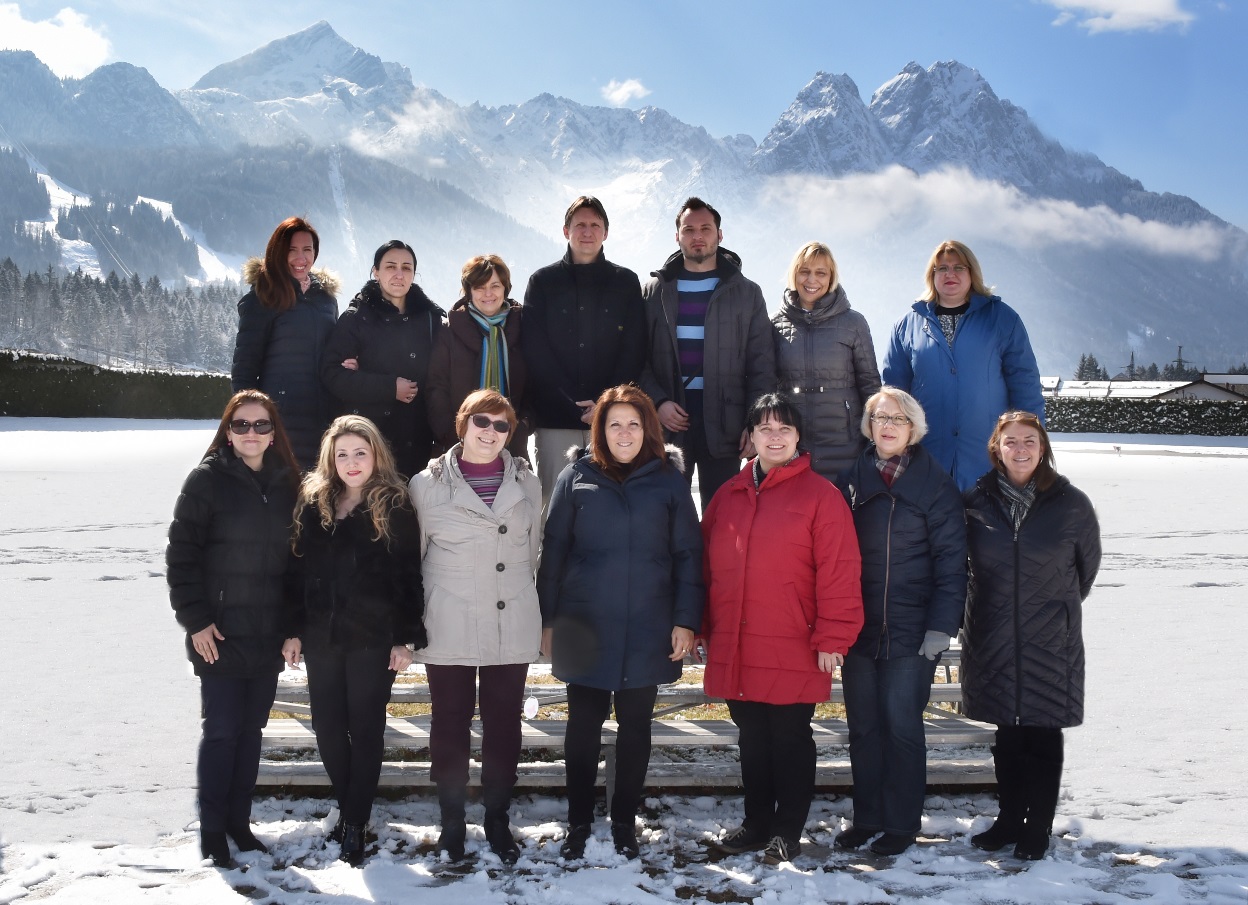 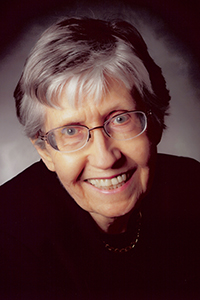 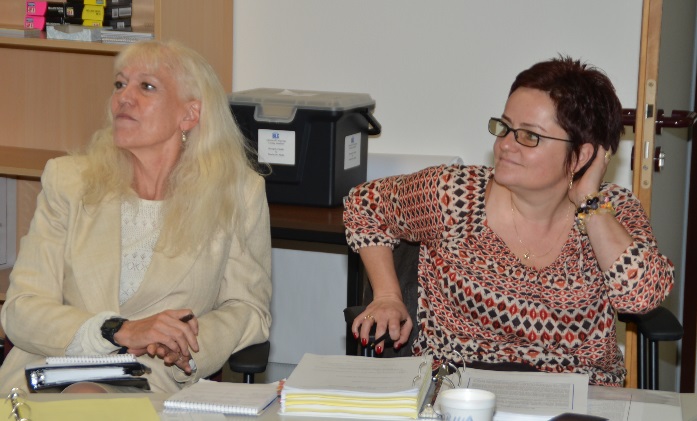 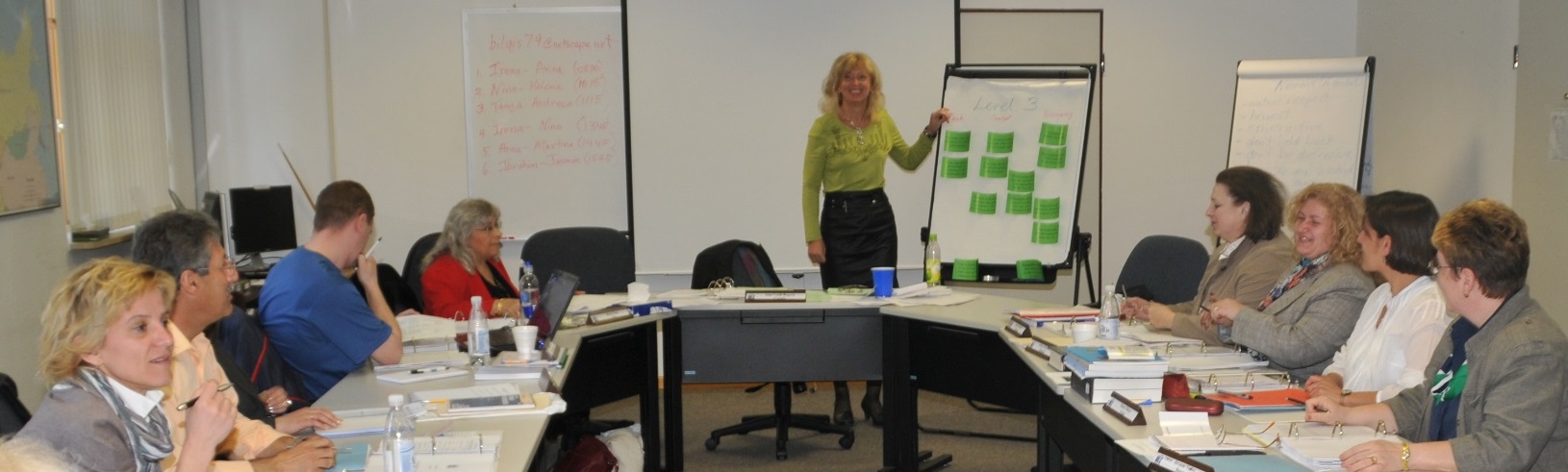 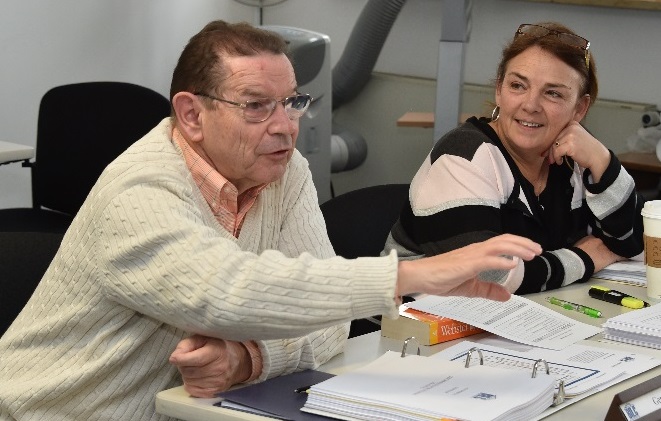 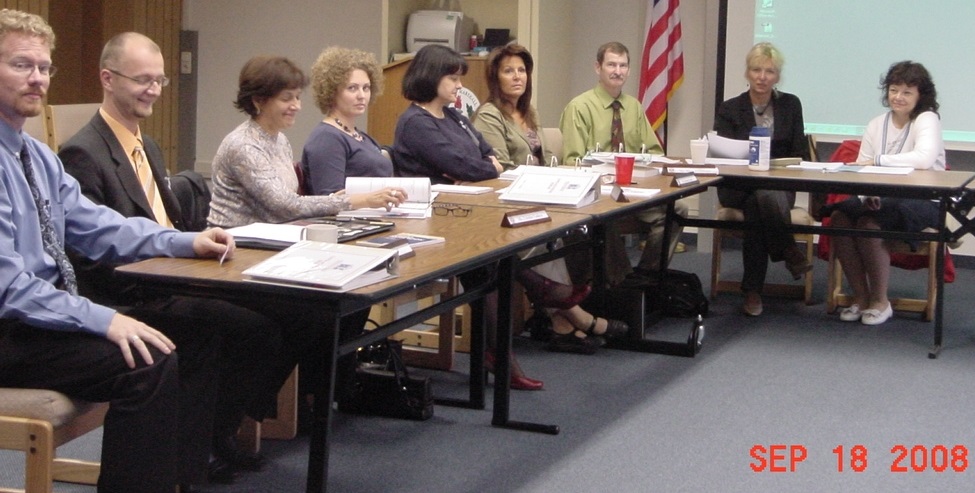 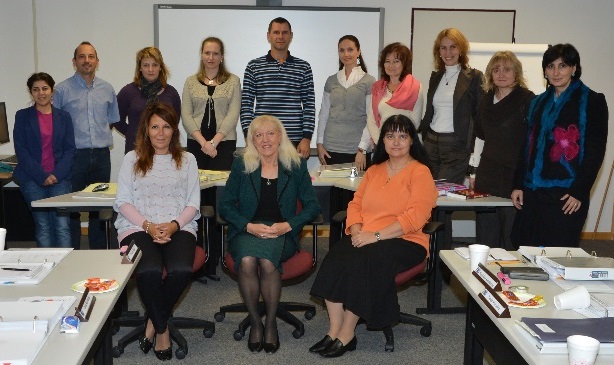 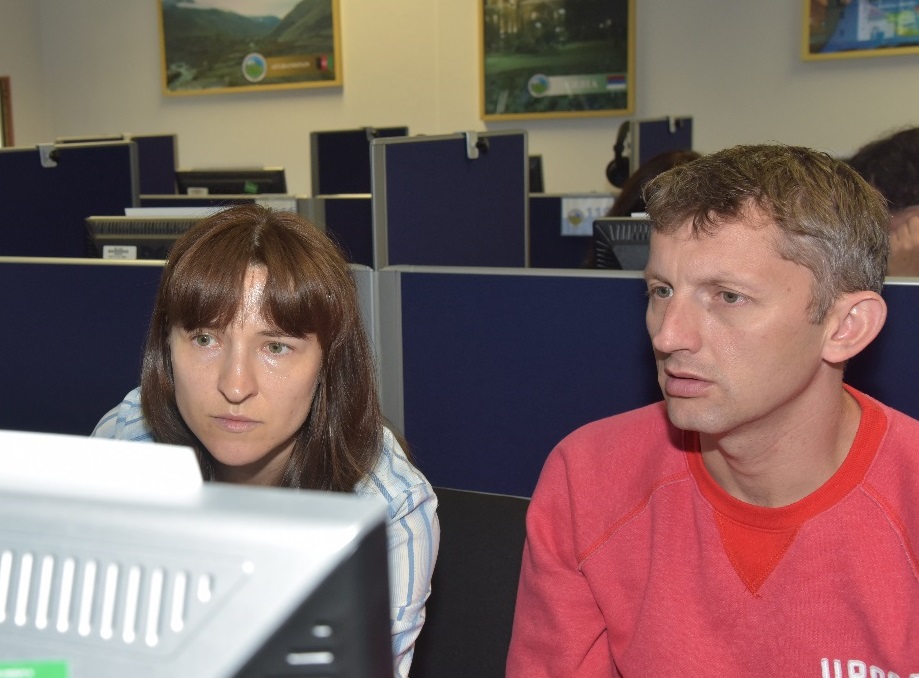 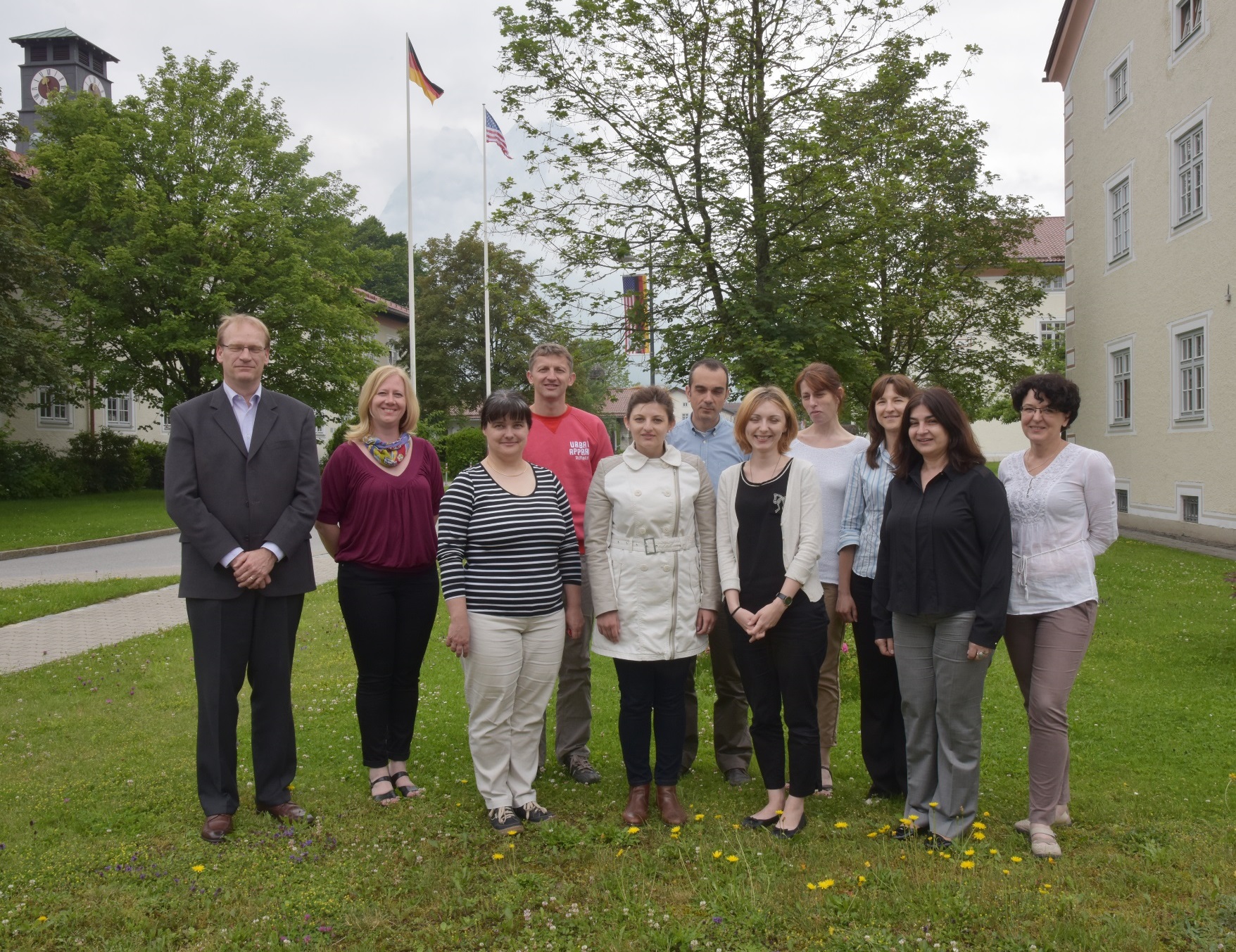 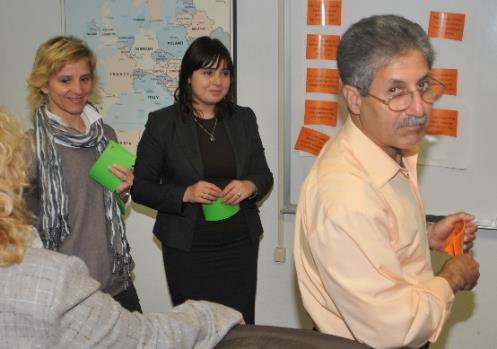 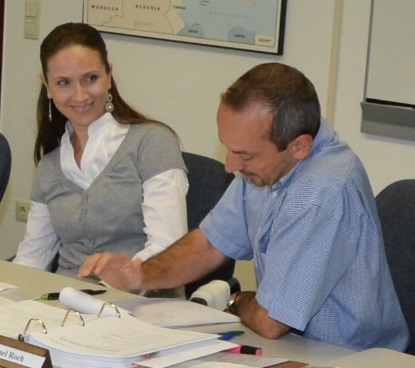 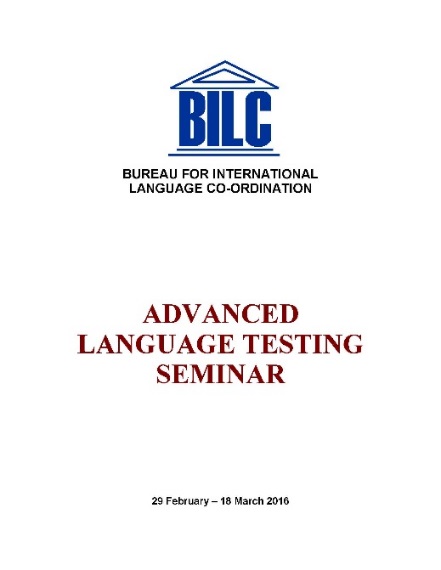 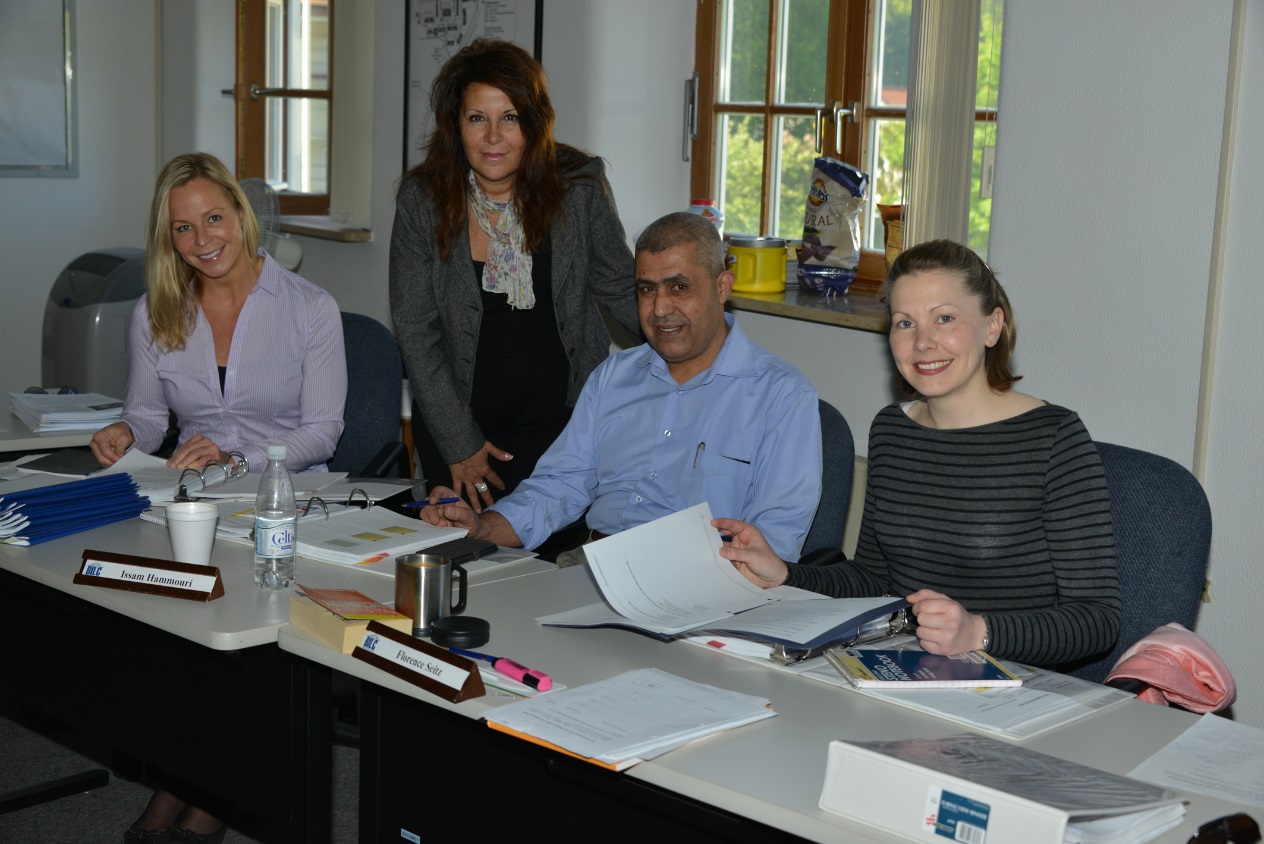 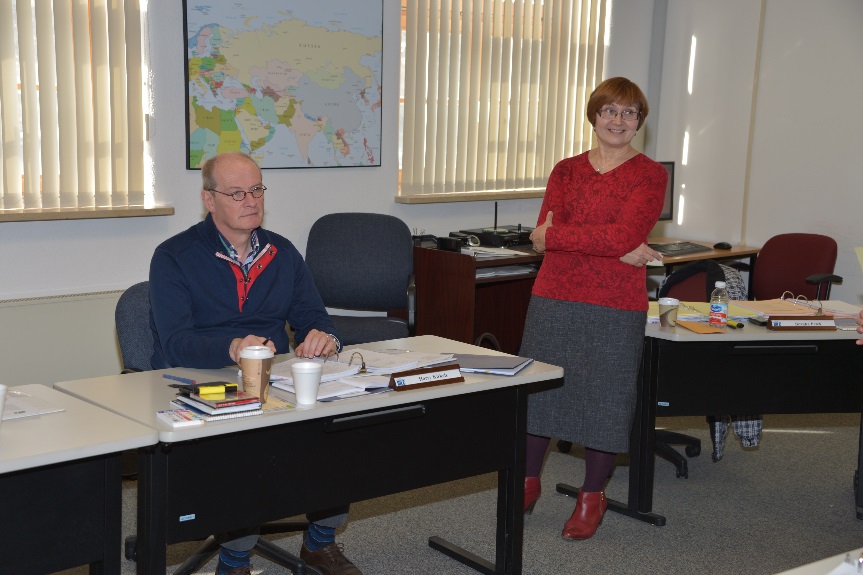 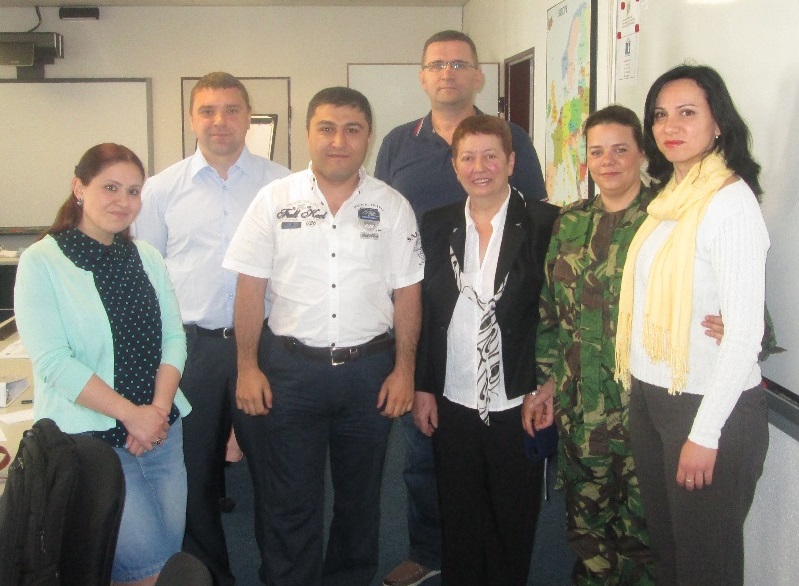 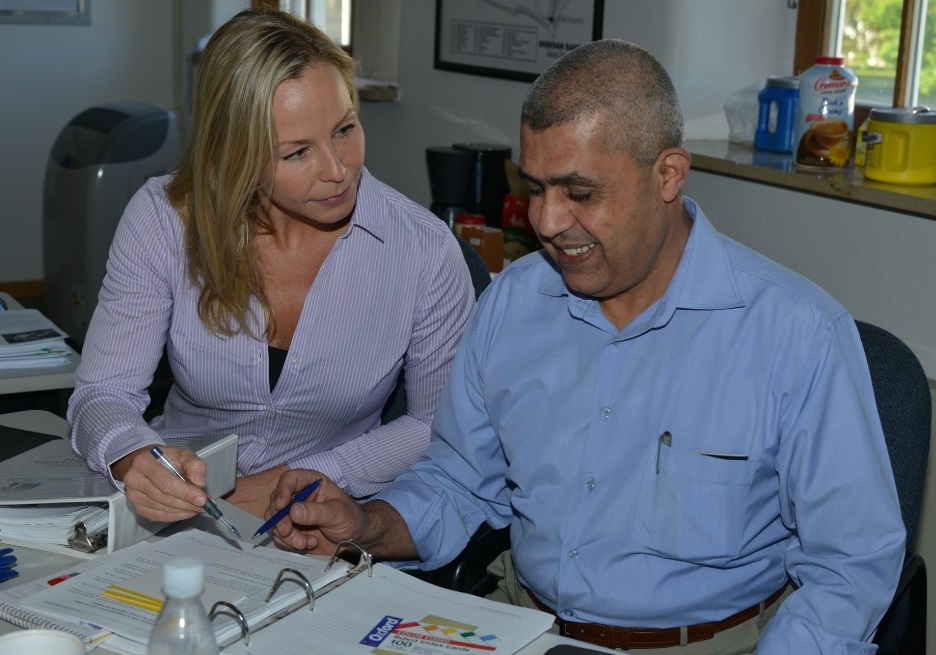 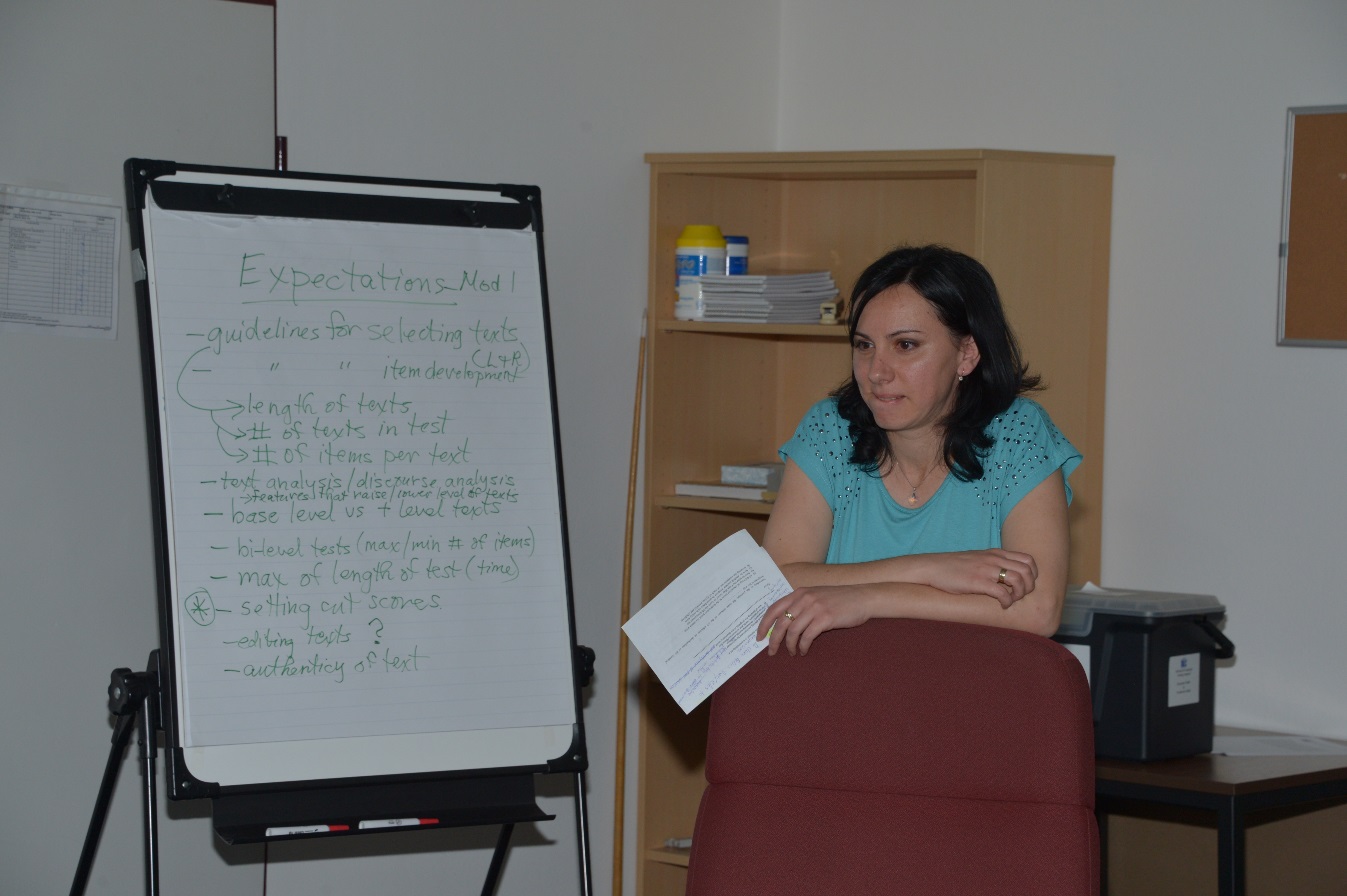 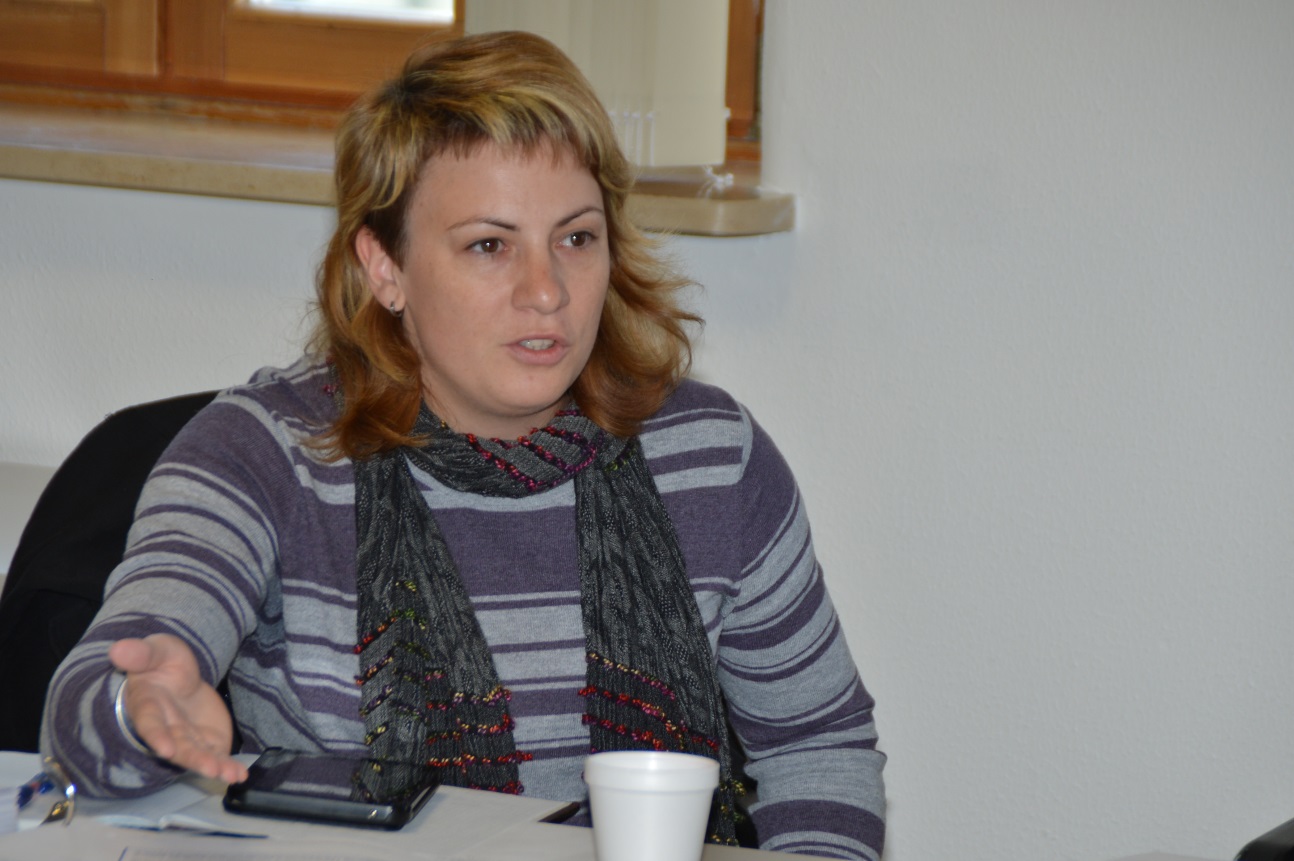 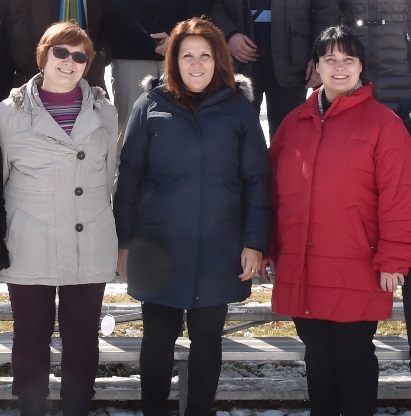 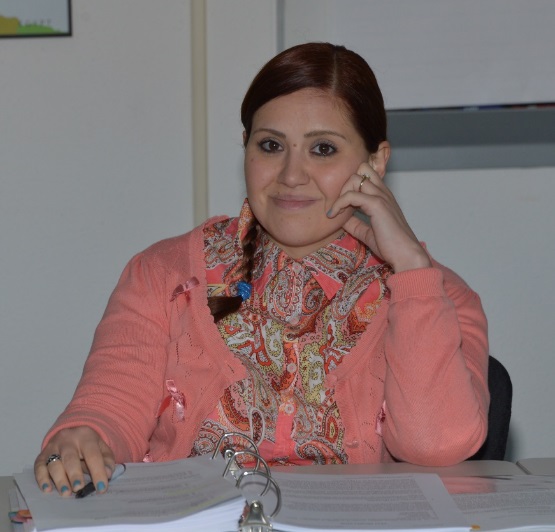 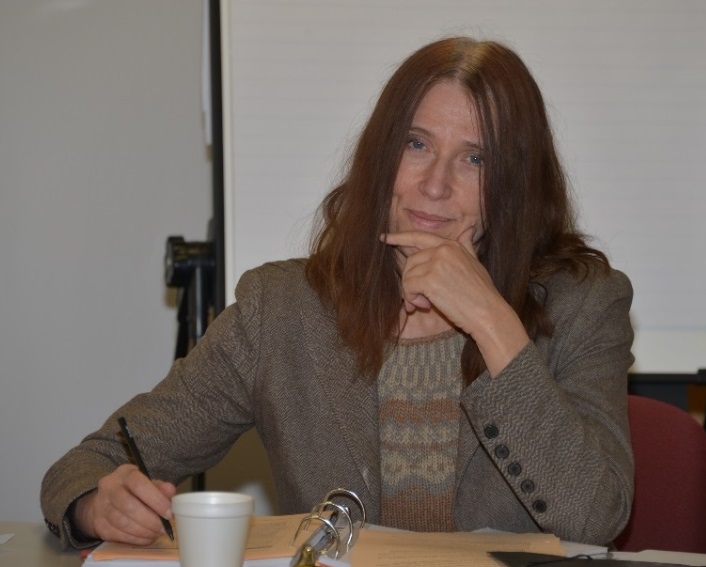 Language Standards and Assessment Memories
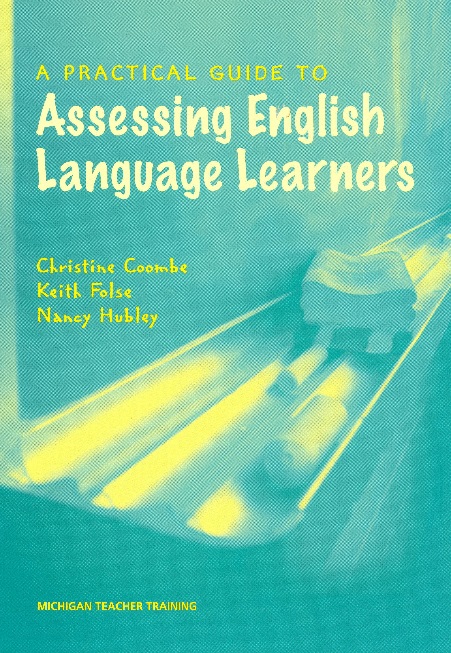 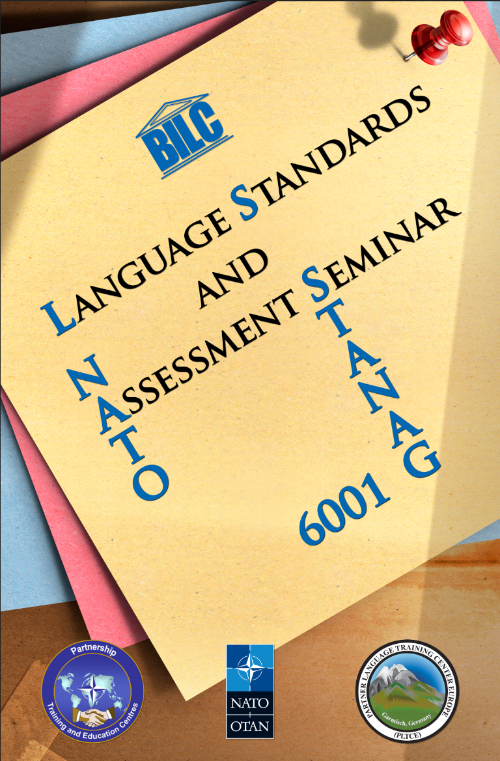 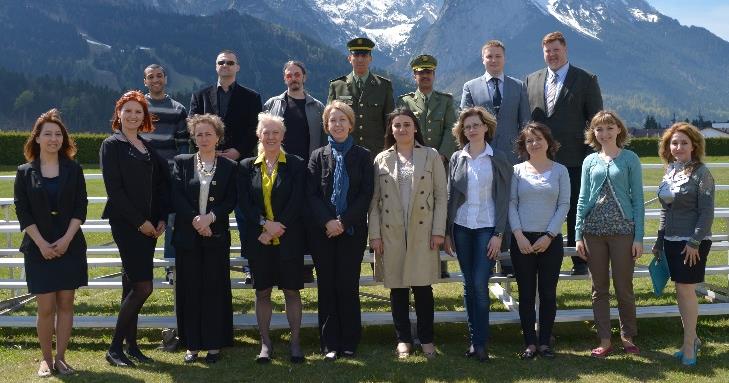 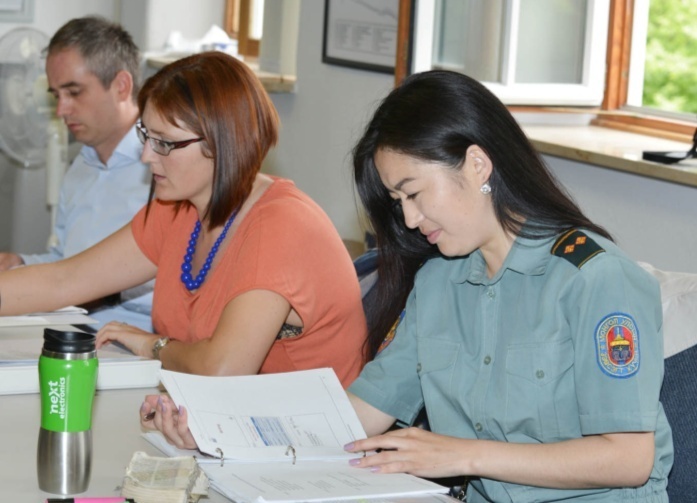 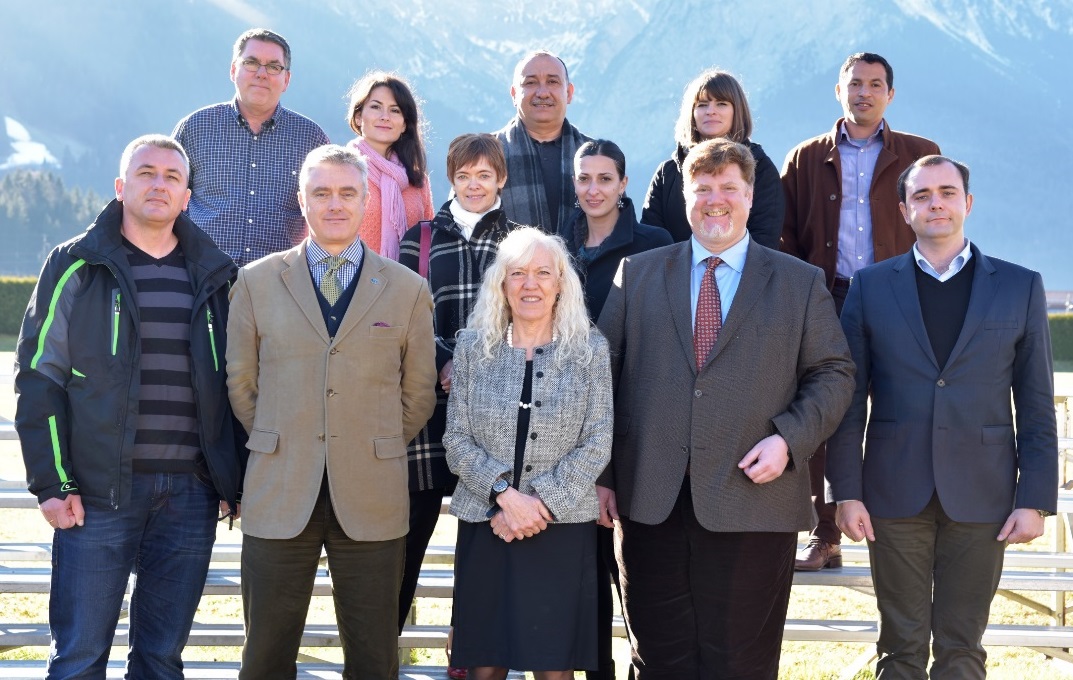 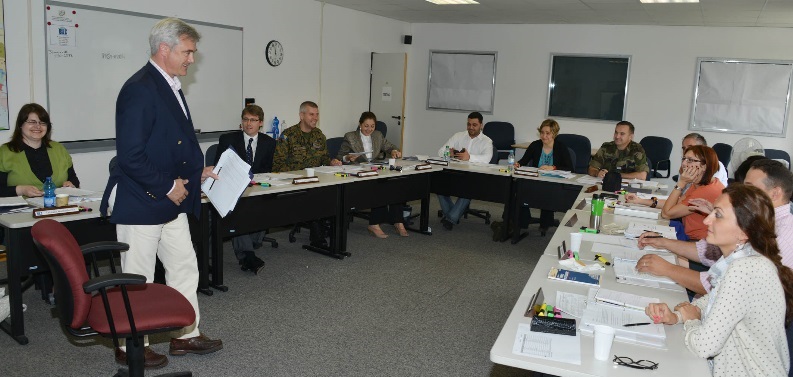 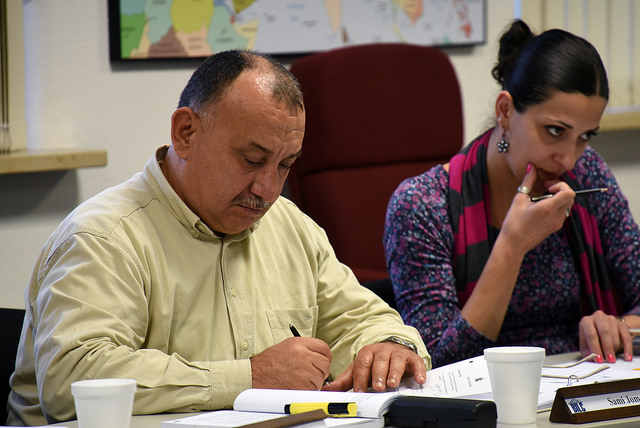 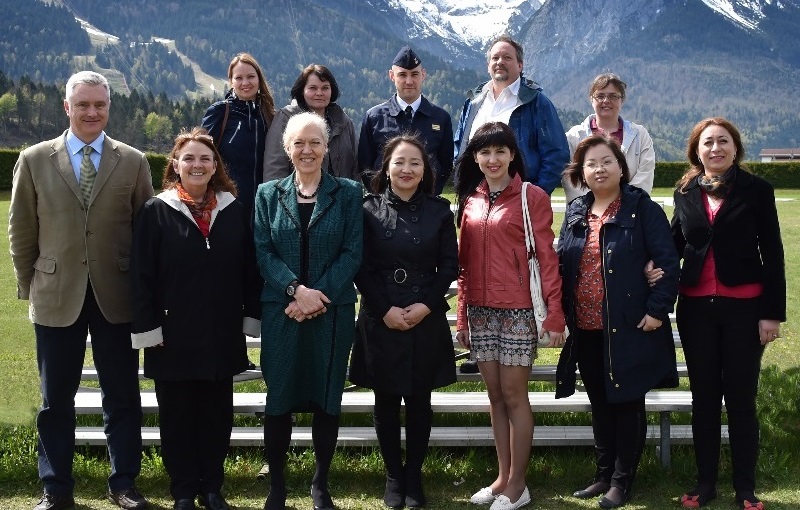 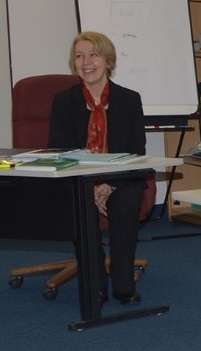 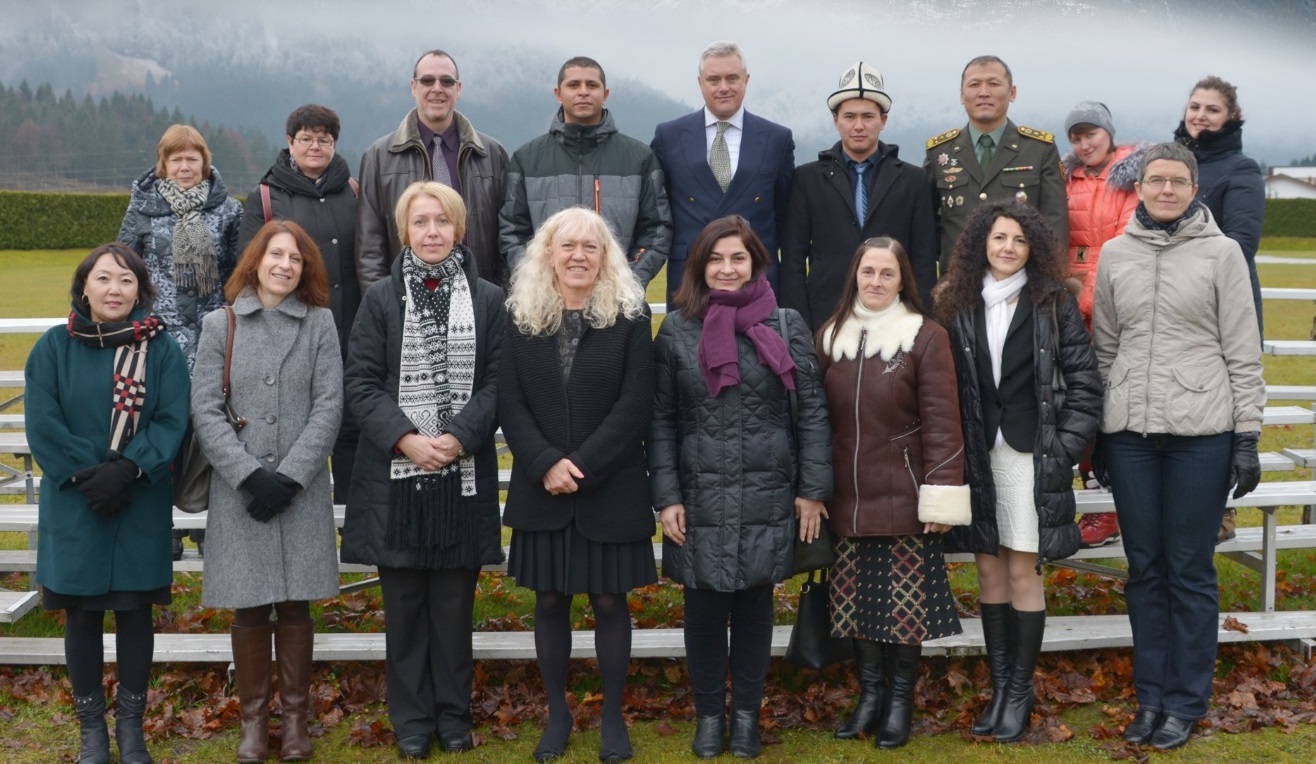 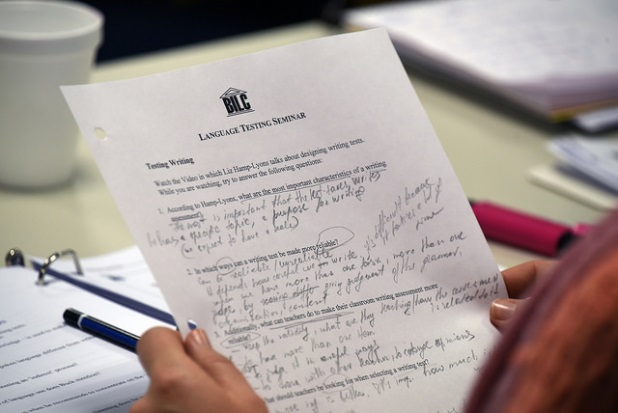 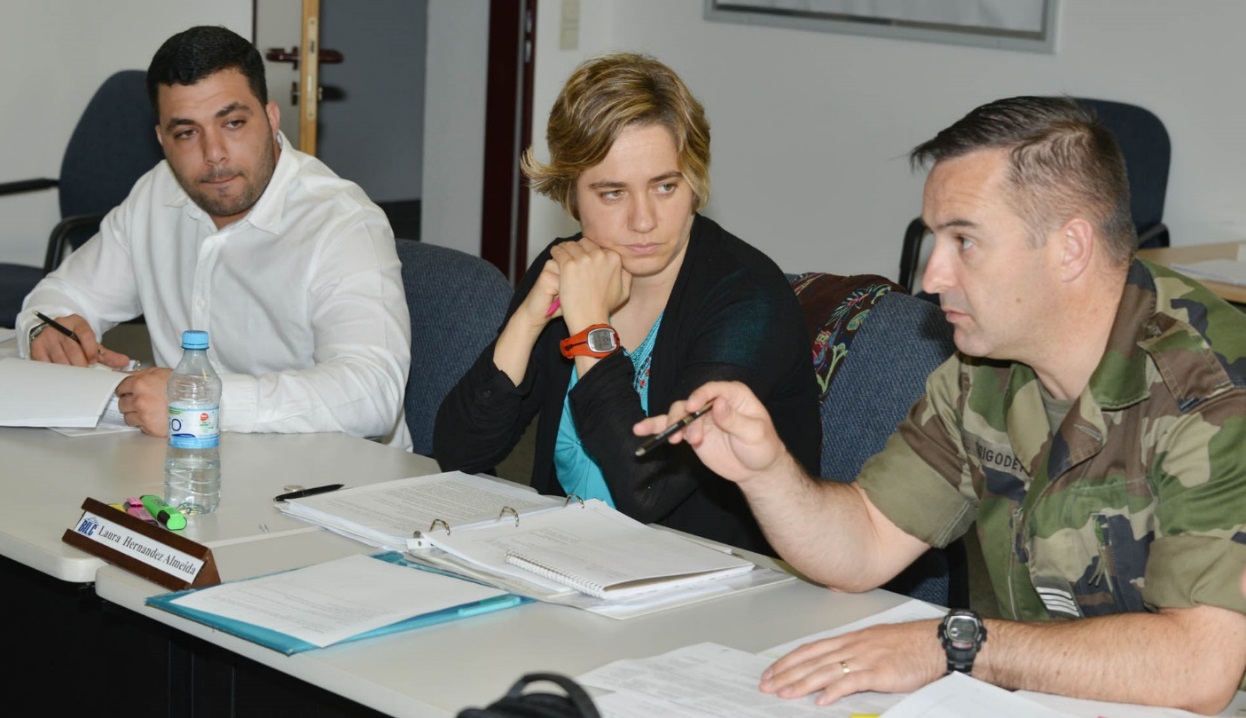 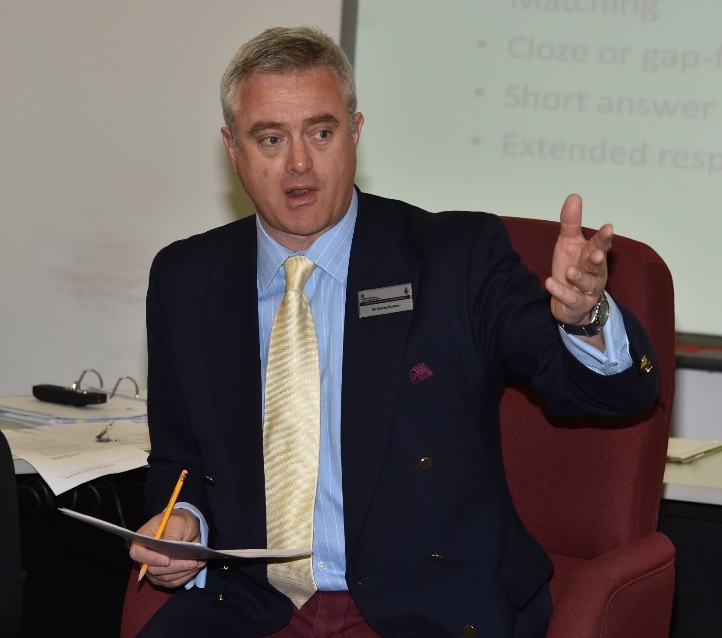 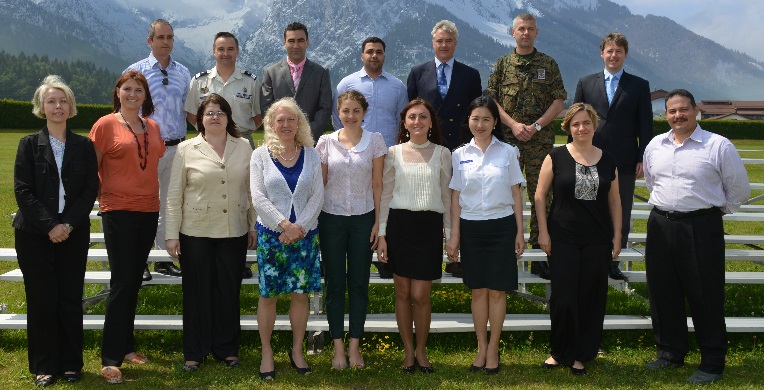 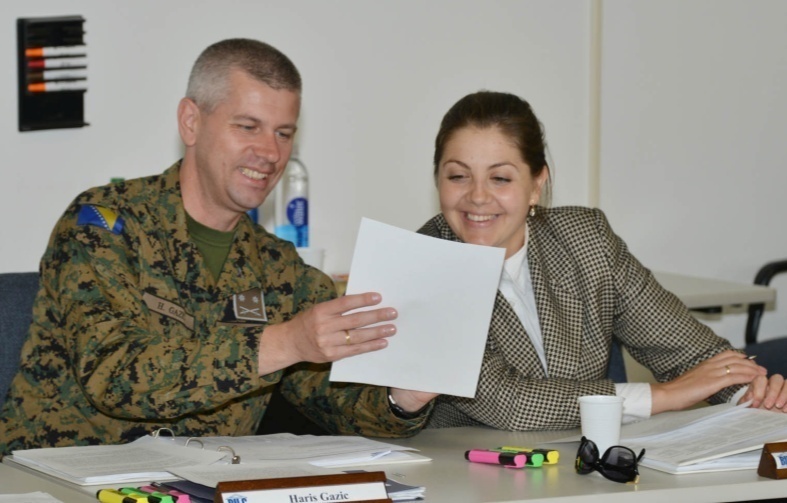 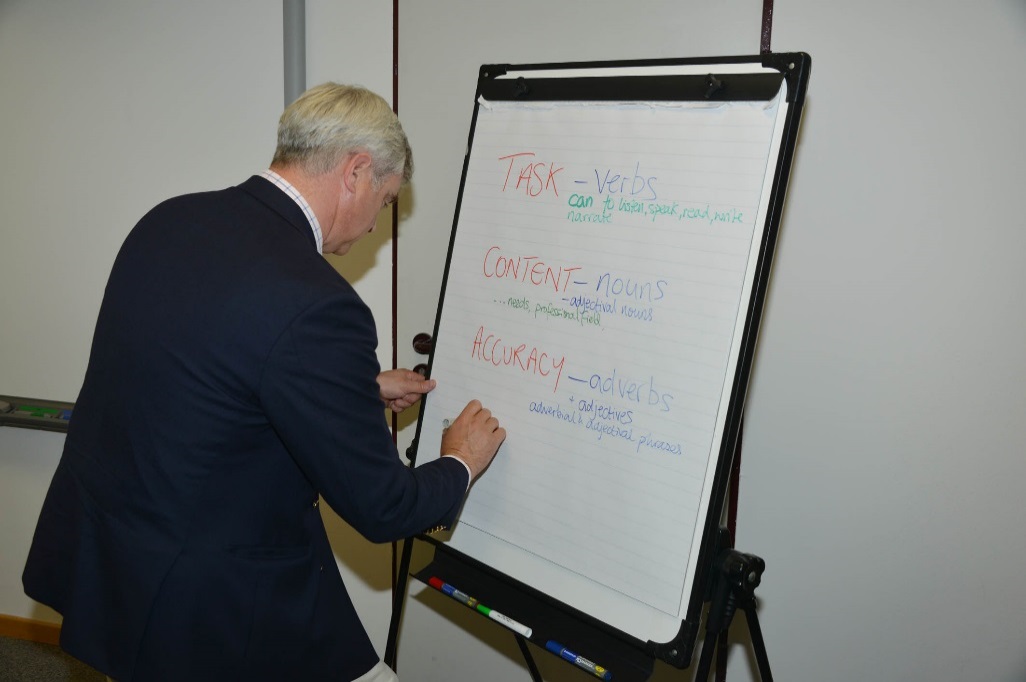 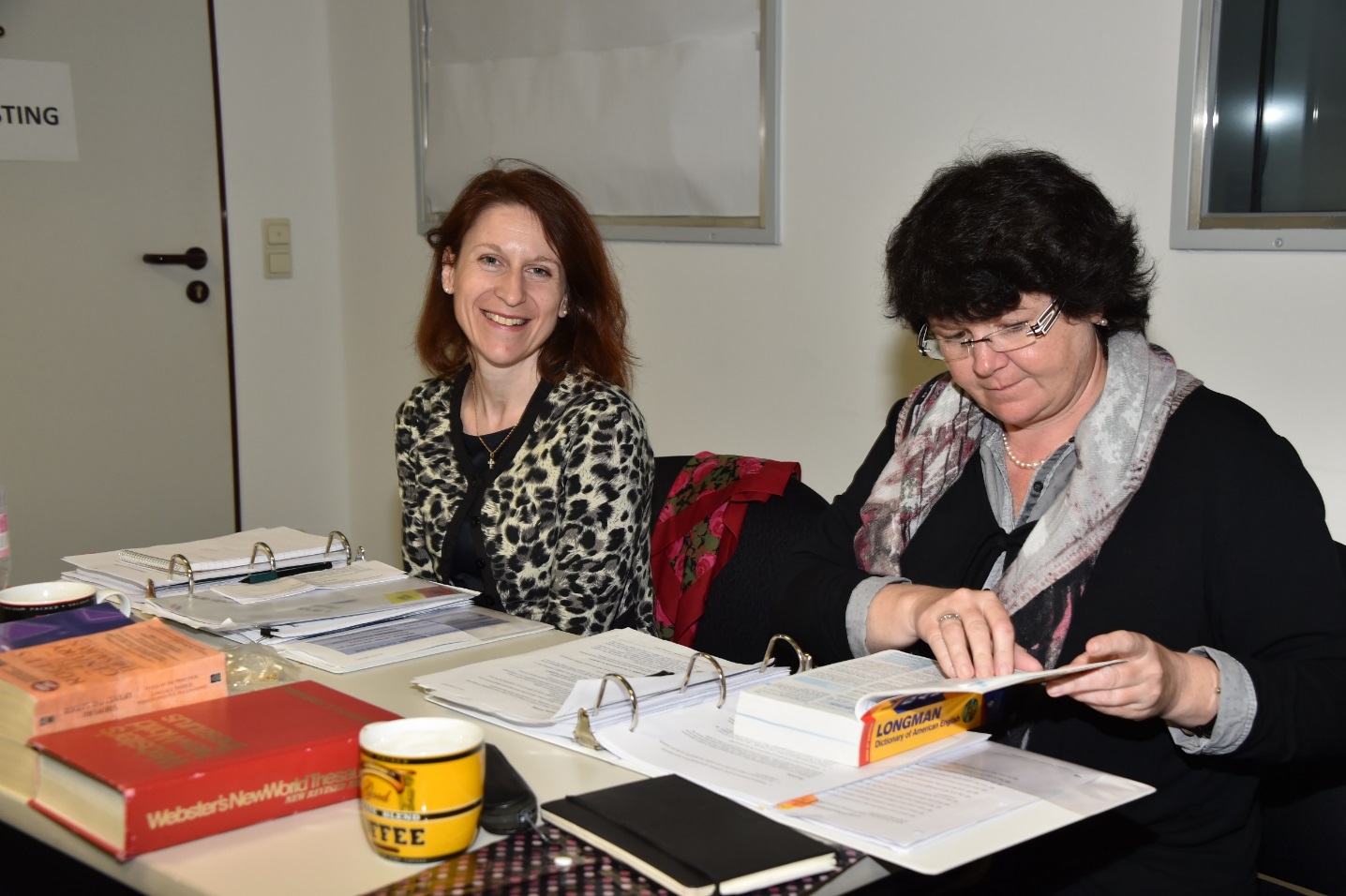 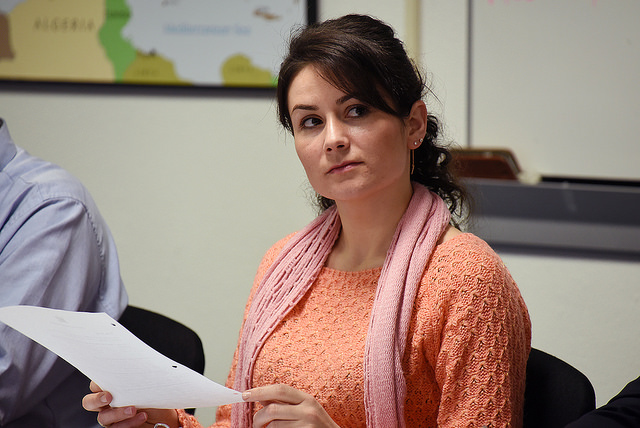 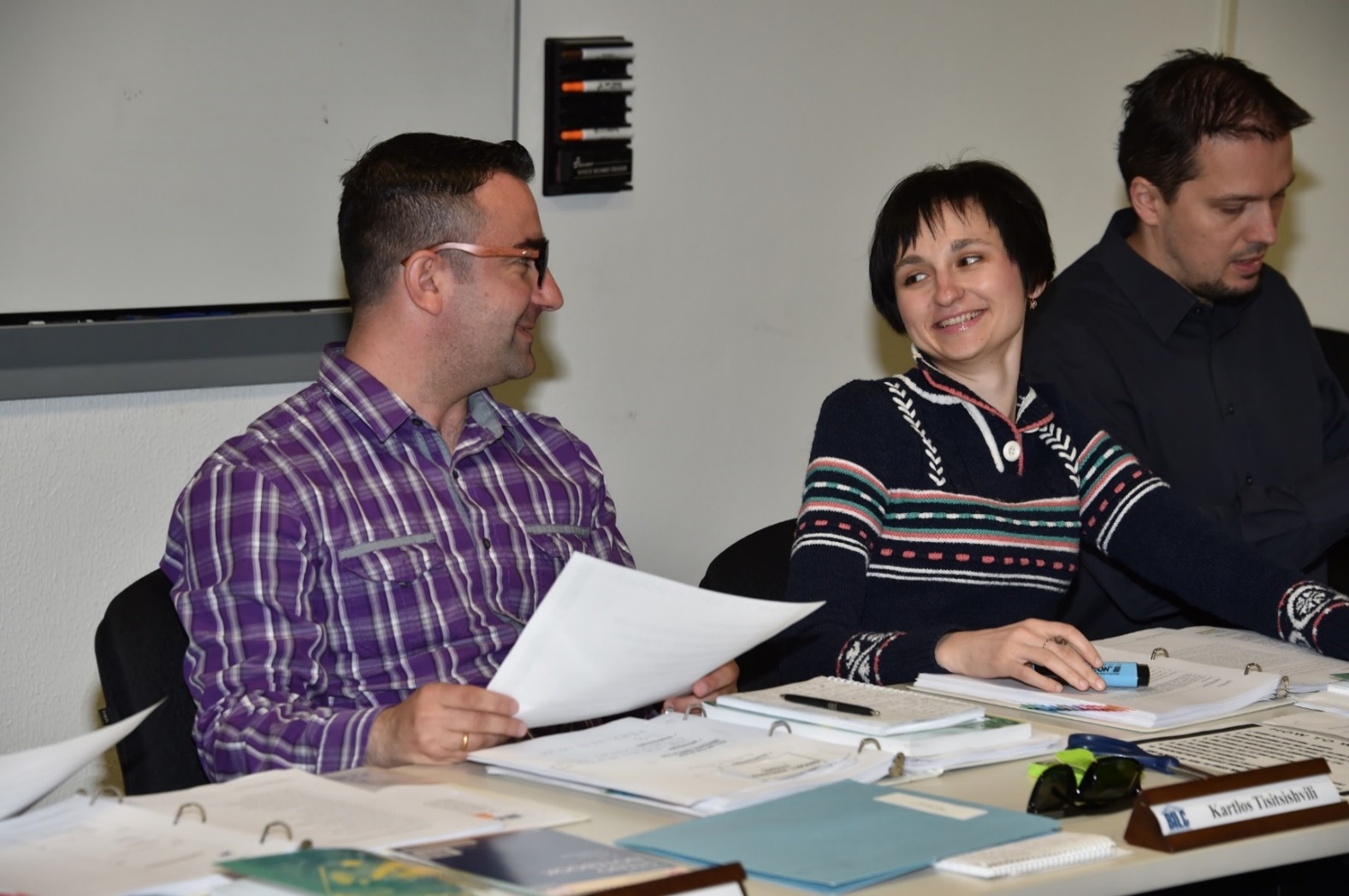 English Teaching Faculty Development Workshop Memories
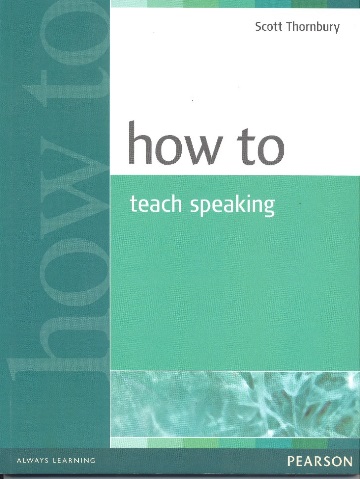 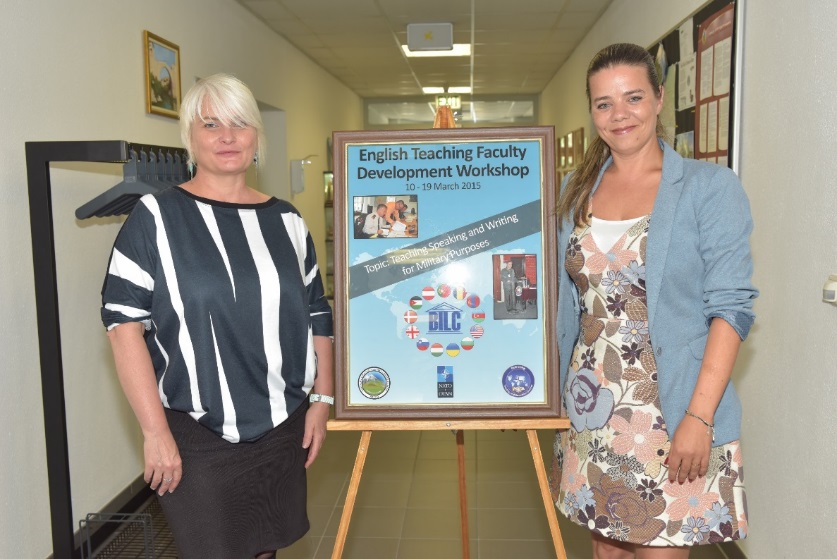 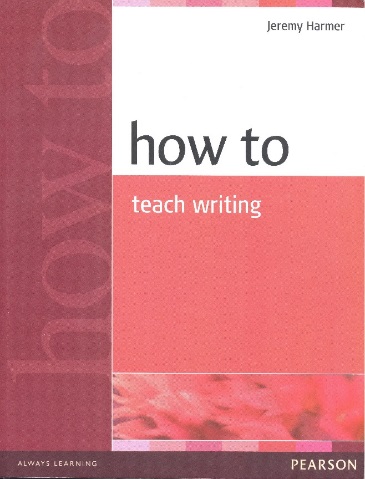 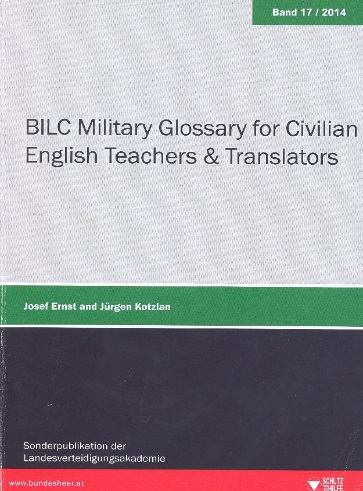 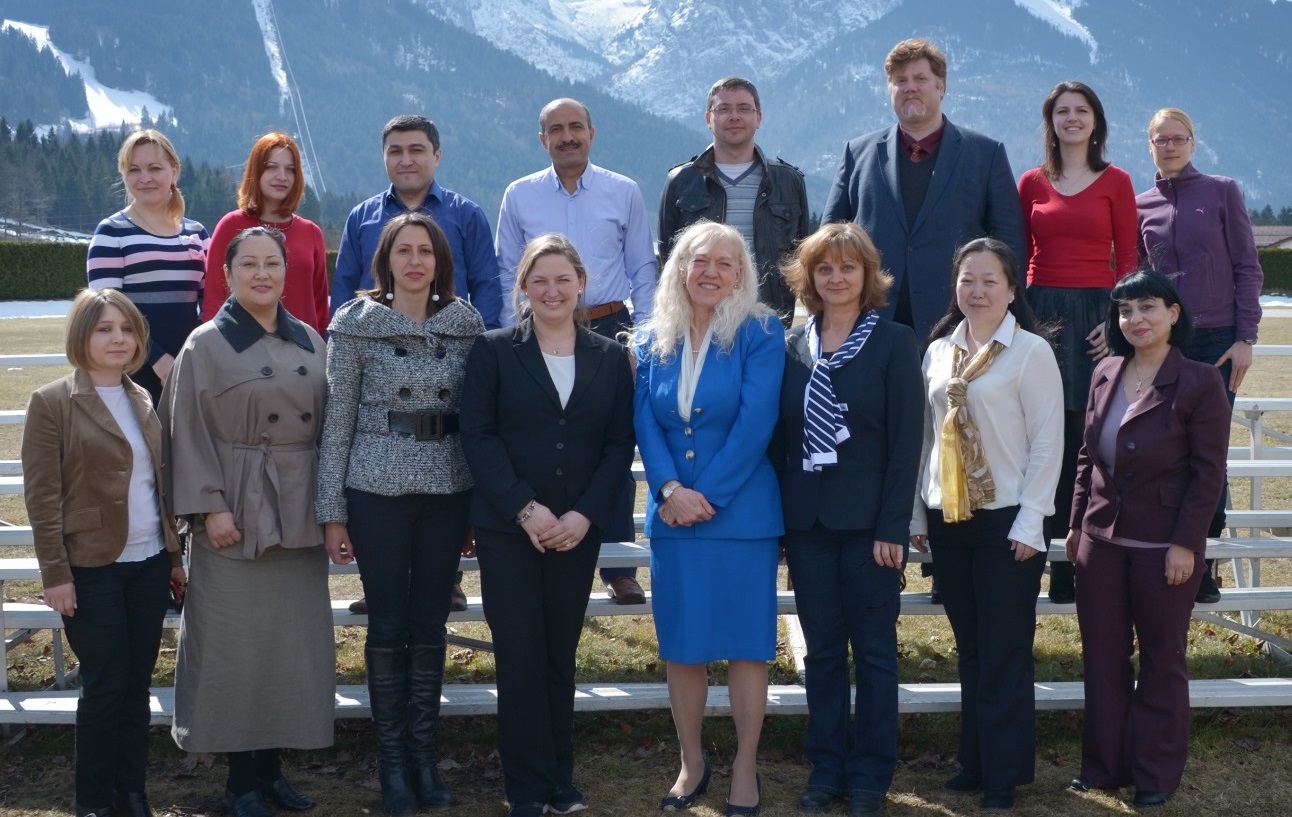 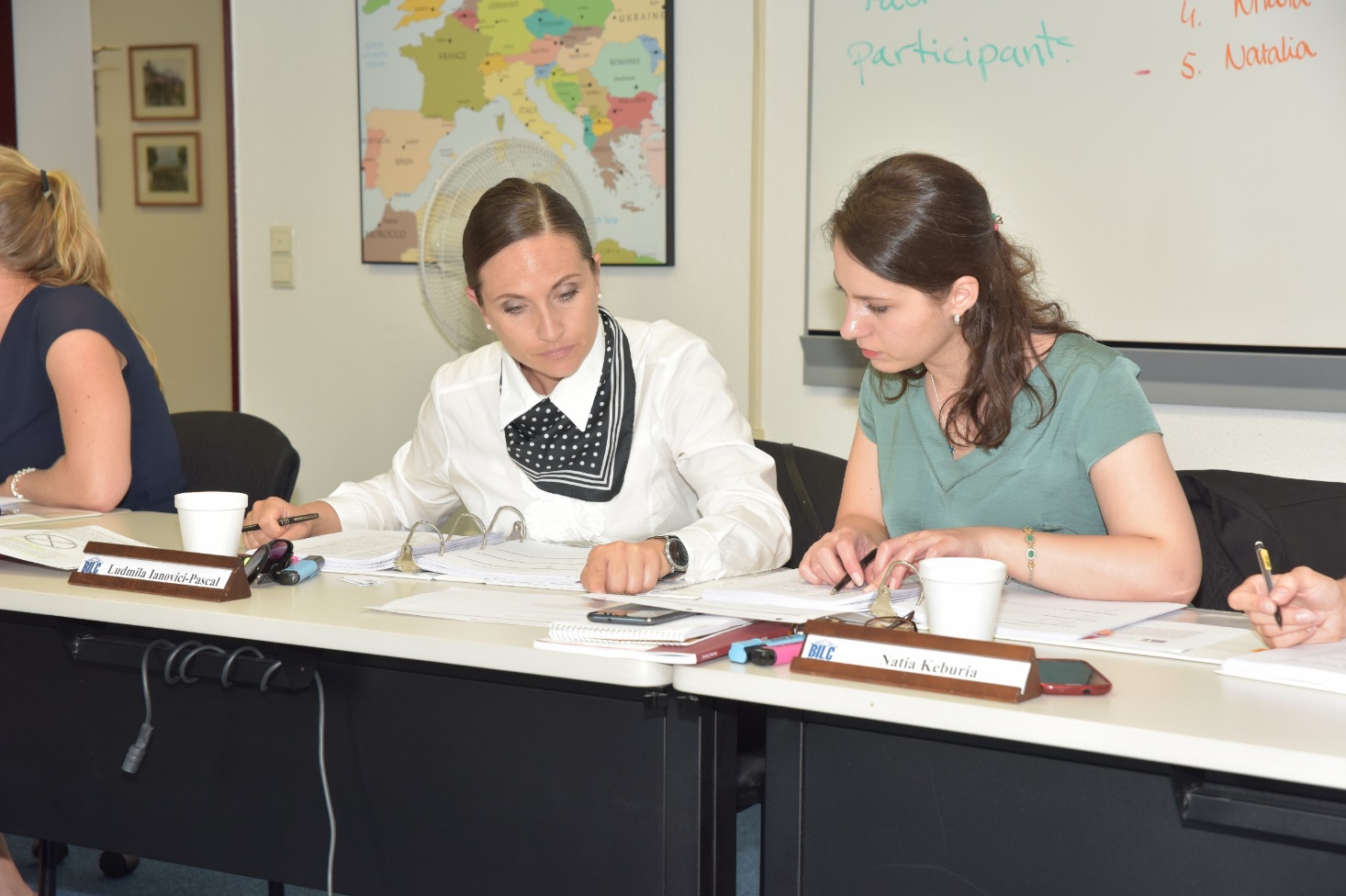 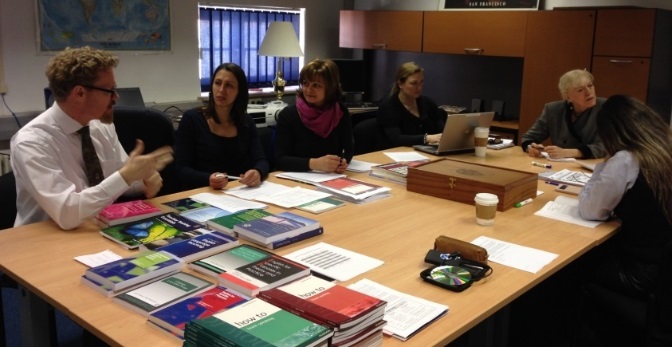 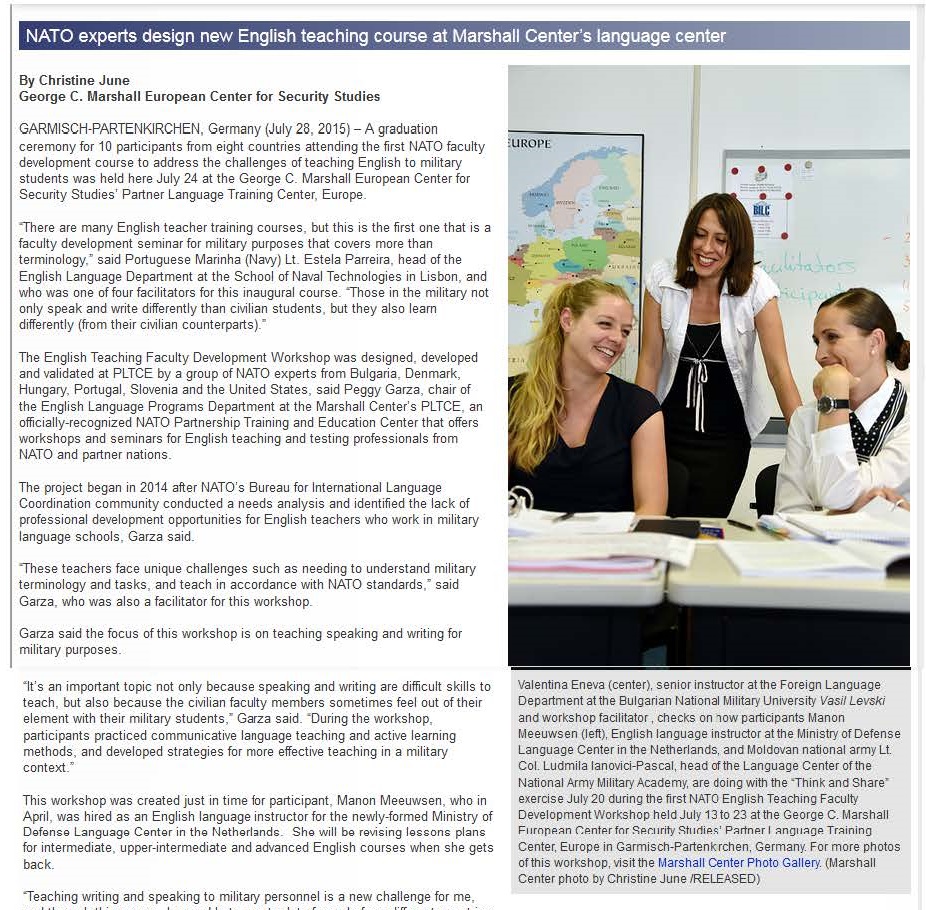 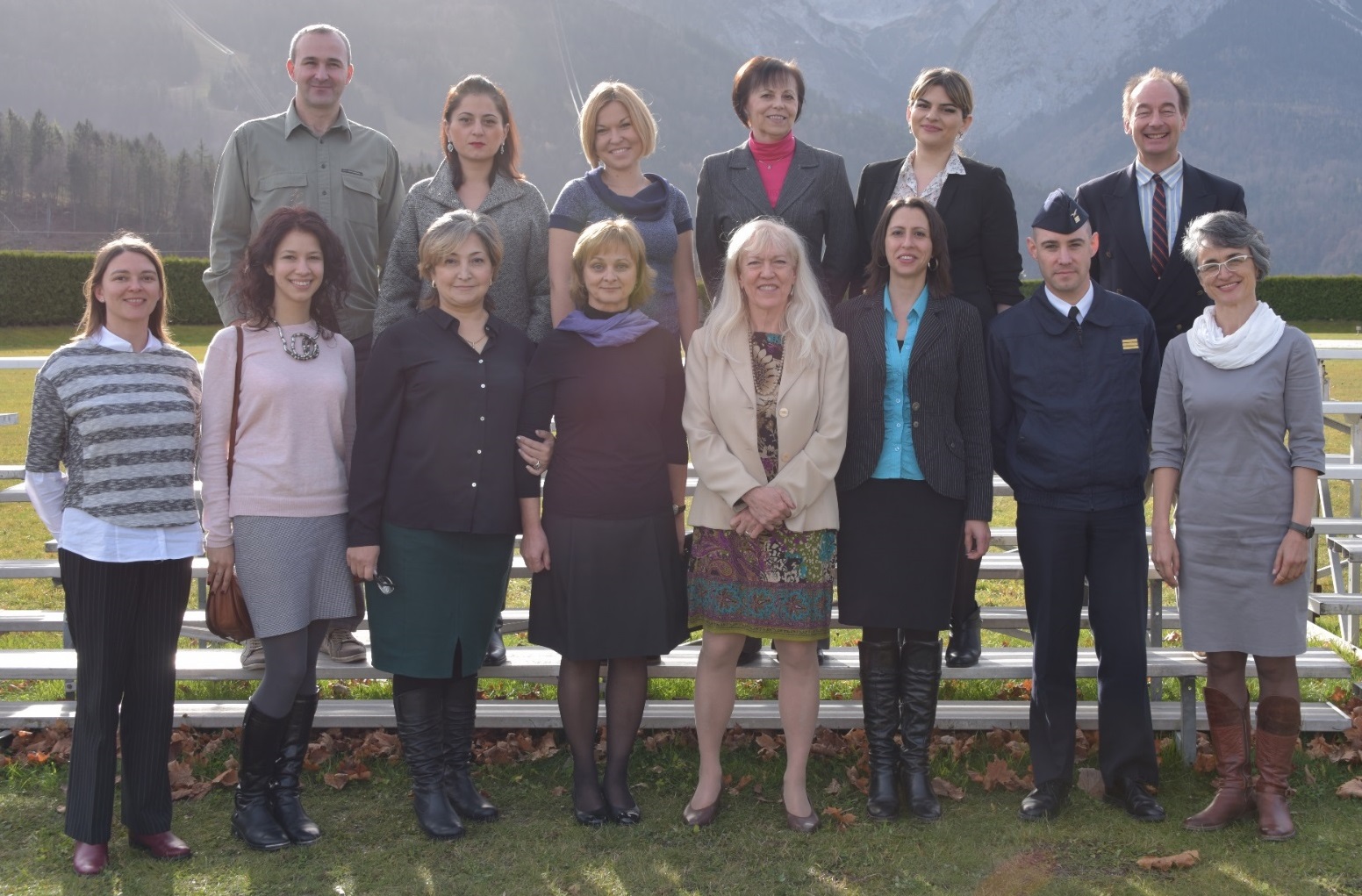 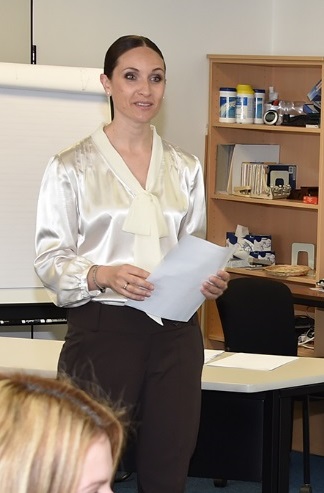 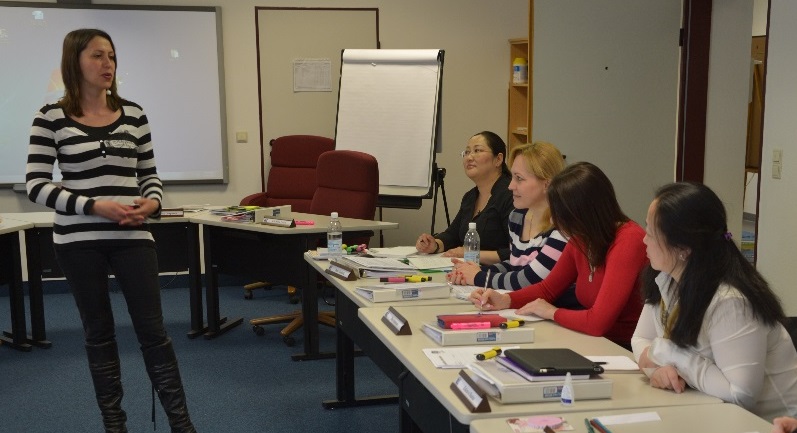 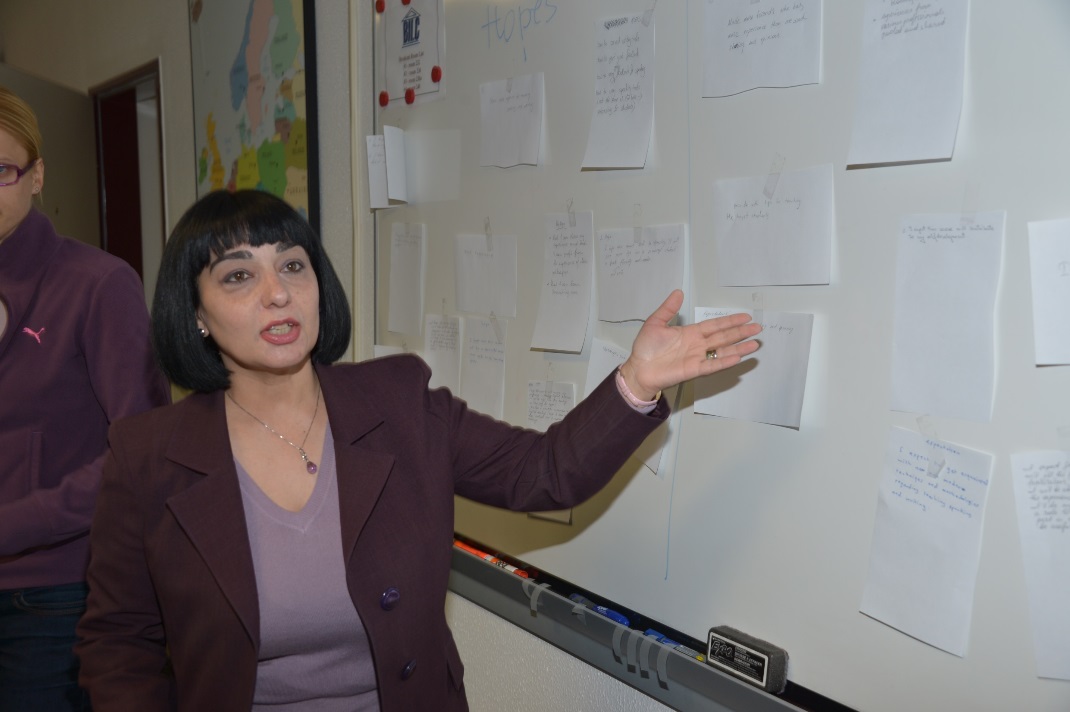 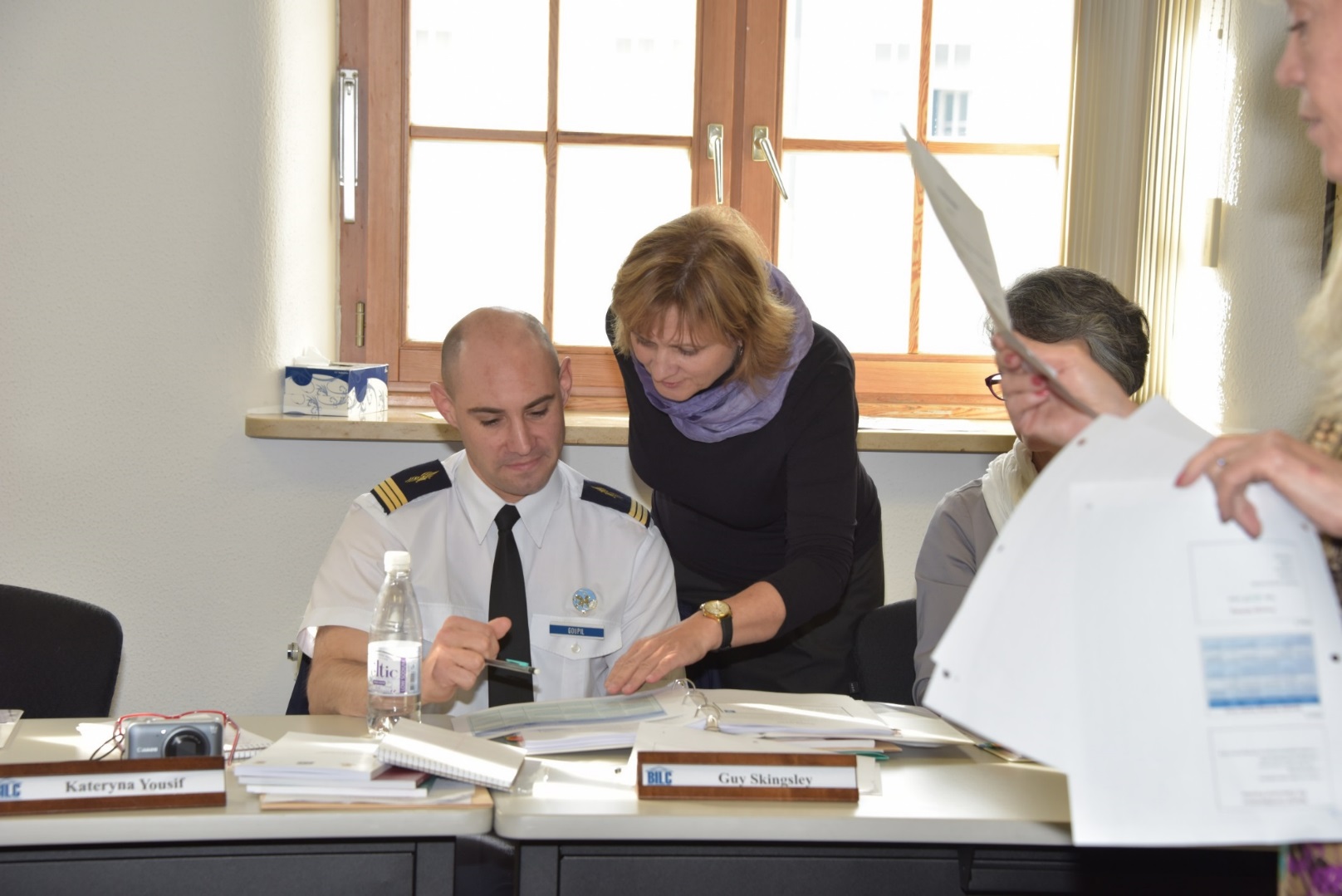 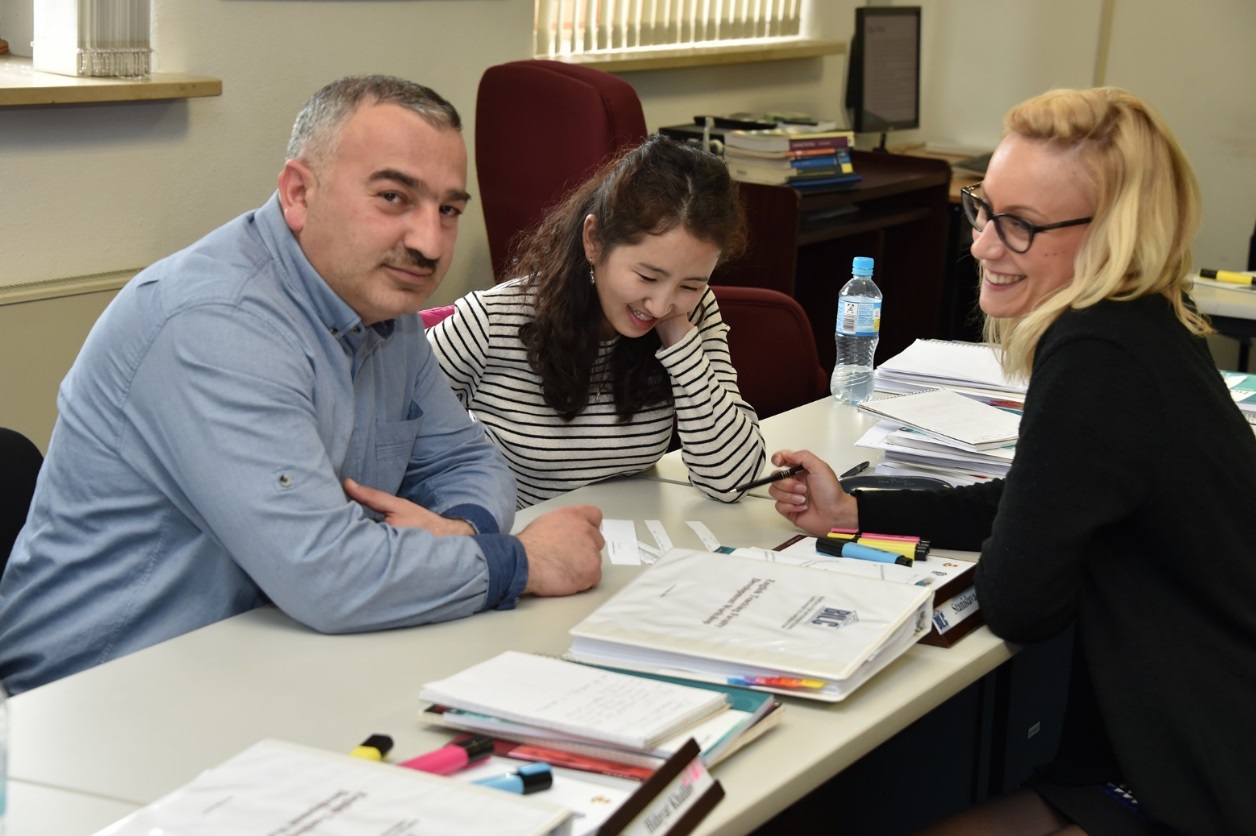 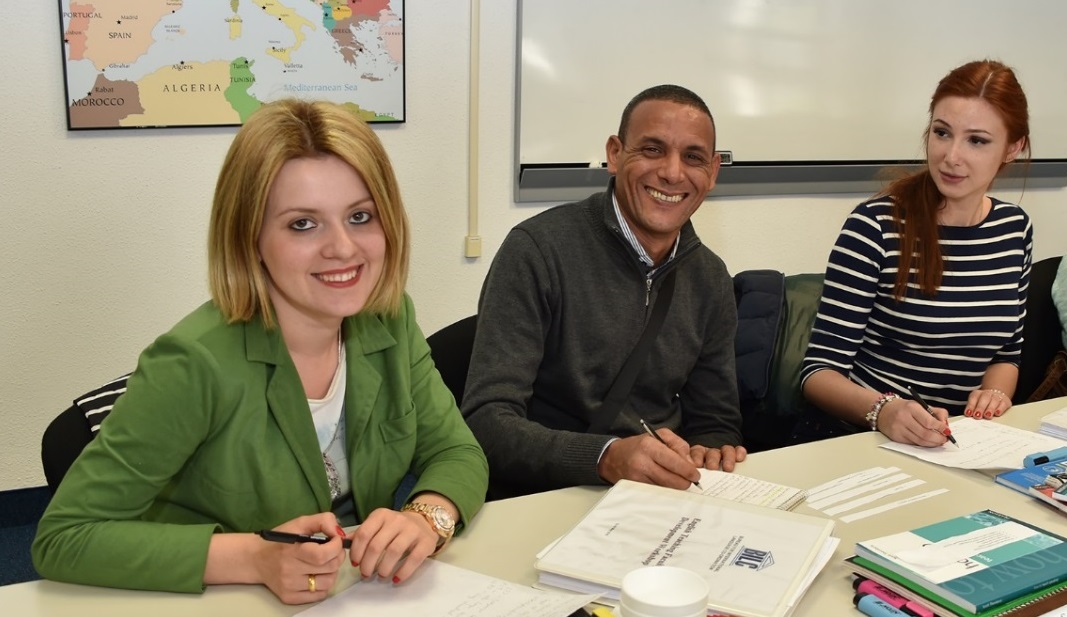 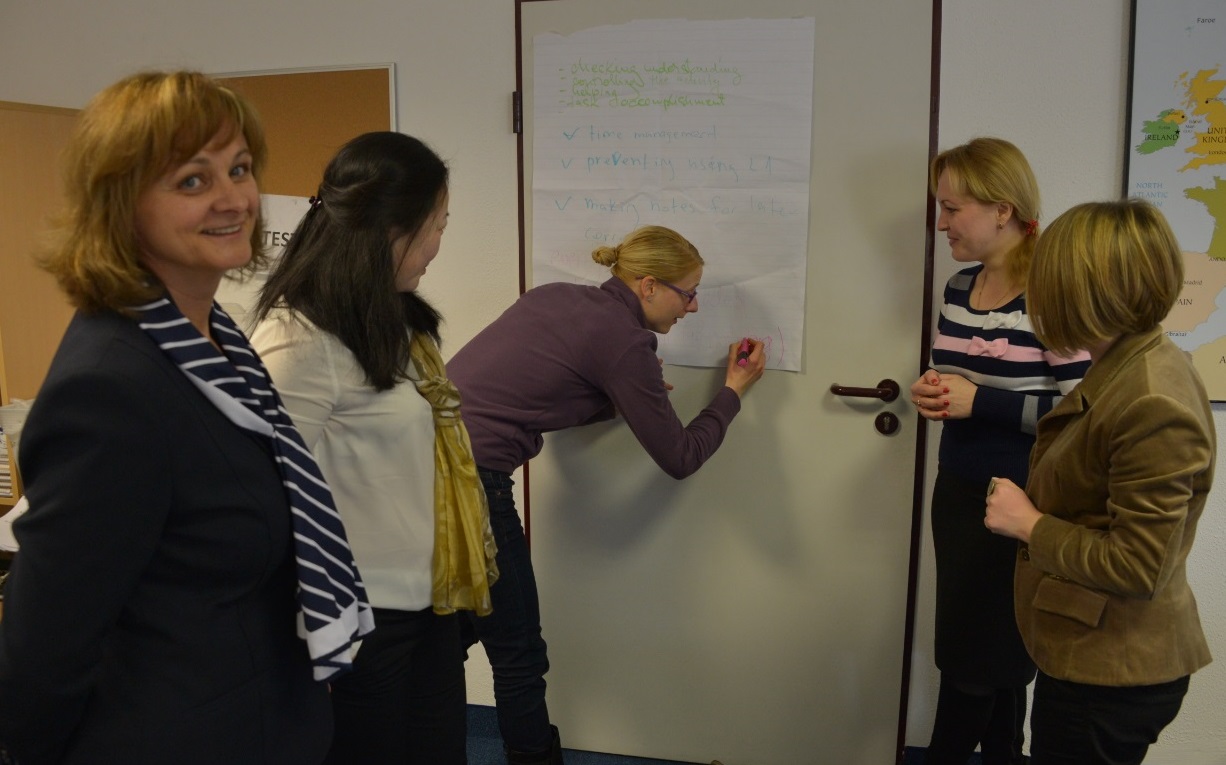 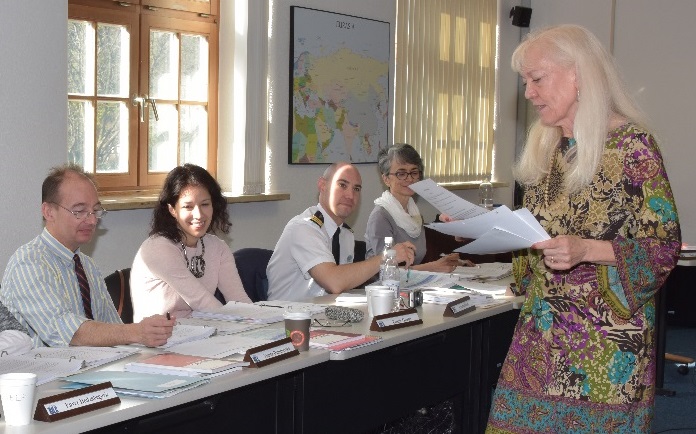 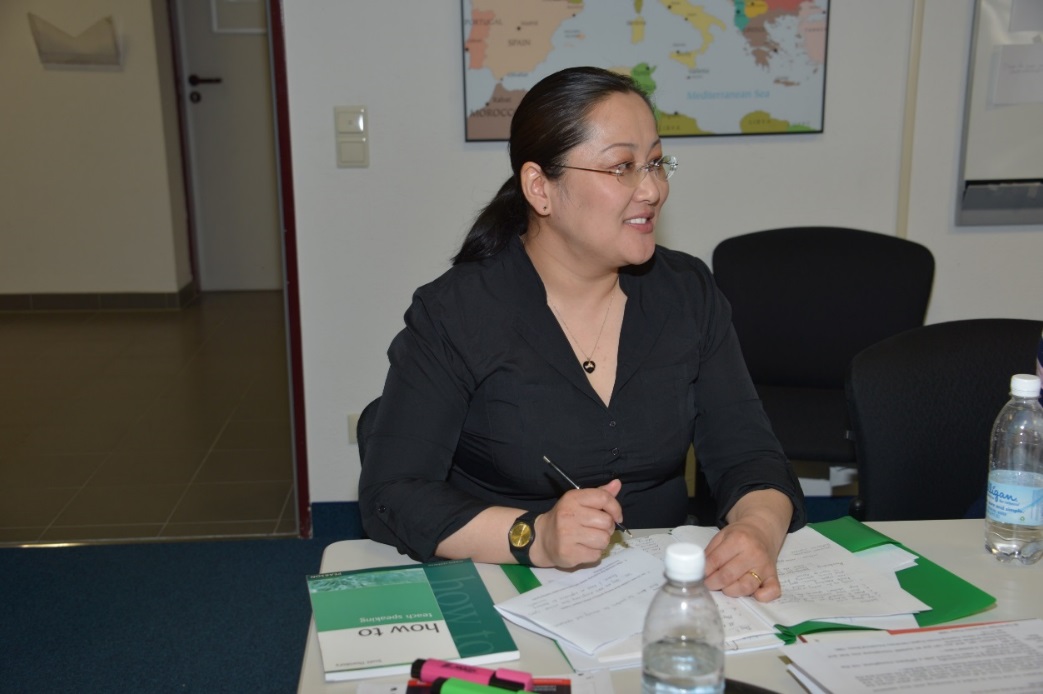 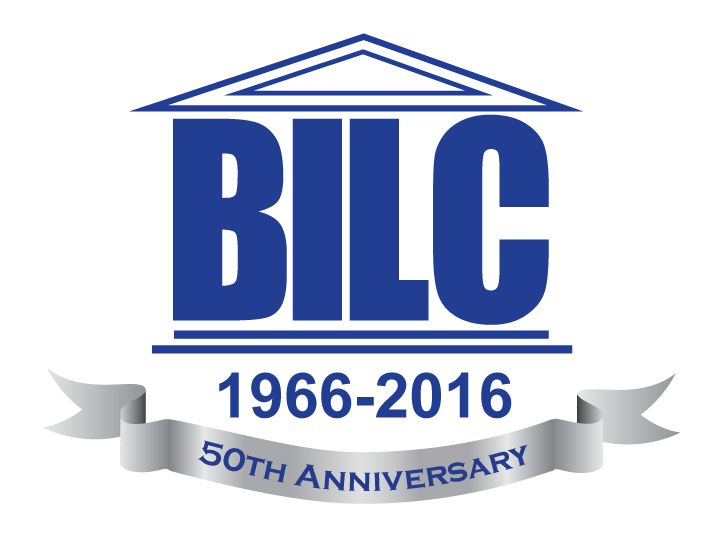